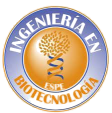 UNIVERSIDAD DE LAS FUERZAS ARMADAS “ESPE”DEPARTAMENTO DE CIENCIAS DE LA VIDA Y AGRICULTURA

Trabajo de integración curricular, previo a la obtención del título de Ingeniera en Biotecnología

Aislamiento y caracterización de bacterias ácido lácticas presentes en el mucílago de palmito para la bioconservación de borojó (Borojoa patinoi) mediante la aplicación de diferentes recubrimientos
Autores:  Bermeo Concha, Madelaine Solange & 
                 Torres Cedeño, Boris Ariel

Tutor:     Sanchez Llaguno, Sungey Naynee , PhD.
VERSIÓN: 1.0
CÓDIGO: GDI.3.1.004
Introducción
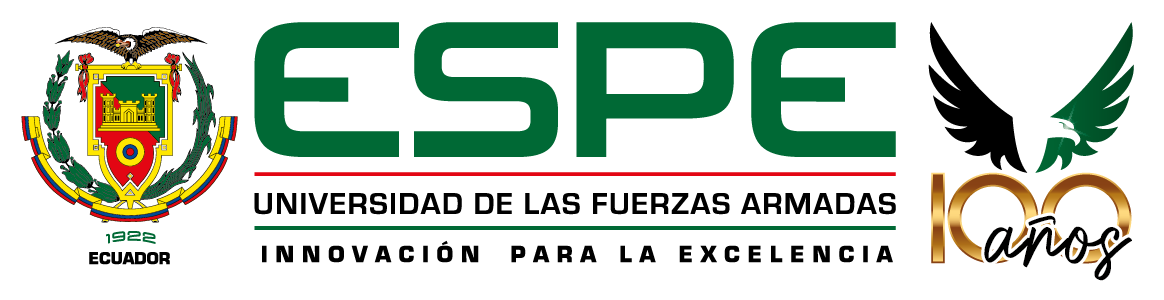 Ecuador, uno de los principales países que exporta de productos primarios
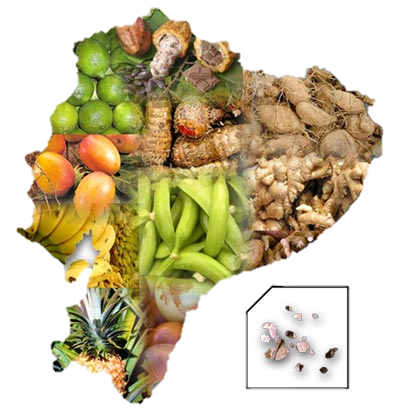 Borojó, fruto menos comercializados a nivel internacional por escaso conocimiento y contenido nutricional.
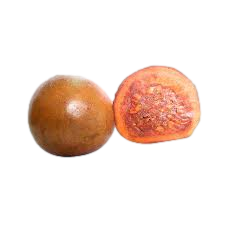 Fruta que se descompone muy rápido por su forma de comercializar, produciendo grandes pérdidas
Uso de barreras físicas evitan la filtración de CO2, O2 o C2H4, gases que provoca el deterioro de la fruta y así mejorará la postcosecha del borojó.
Borojó
Compuestos antimicrobianos
Alternativa biológica versátil que evita la proliferación de bacterias y patógenos que afectan a los alimentos. Son aptas para el consumo
BAL
Recubrimientos
Polímero de almidón
(Arias & Claro, 2006)
Insolubles en agua, pero forman una suspensión si se las enfrente y se agita
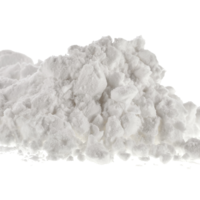 Tiene un color transparentosos, sabor insípido e inodoros alargando las propiedades naturales sin provocar cambios en su aroma
Bioconservante
(Ramos et al., 2018)
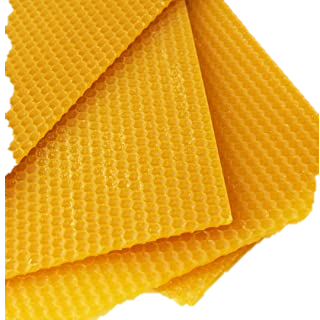 Cera de abeja
Insoluble en agua, ligeramente soluble en solventes o disolventes orgánicos, soluble en calor (p. ebullición)
(Herrera, 2018)
Bioconservante
Hidrofóbica, aísla la humedad, proporciona duración y estabilidad, forma una película quebradiza
(Navarro, 2007)
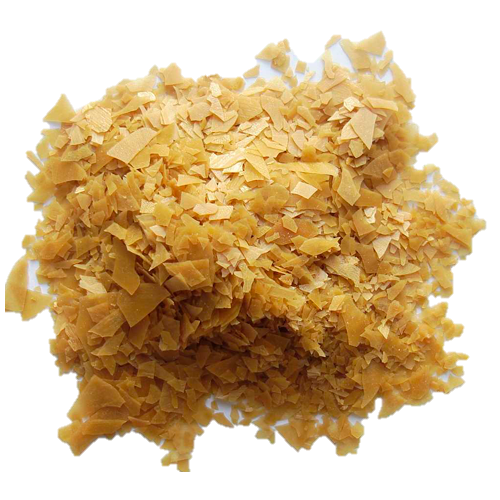 Cera de carnauba
Se obtiene de las hojas de Copernicia prunifera y es igeramente soluble a disolventes polares
(Herrera, 2018)
Bioconservante
Hidrofóbico, repete el agua, retrasa maduración de frutas le da consistencia y alarga su vida útil
(Gómez, 2020)
Objetivos
Objetivos Generales, Objetivos Específicos, Hipótesis
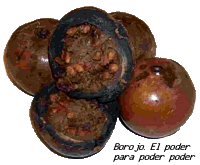 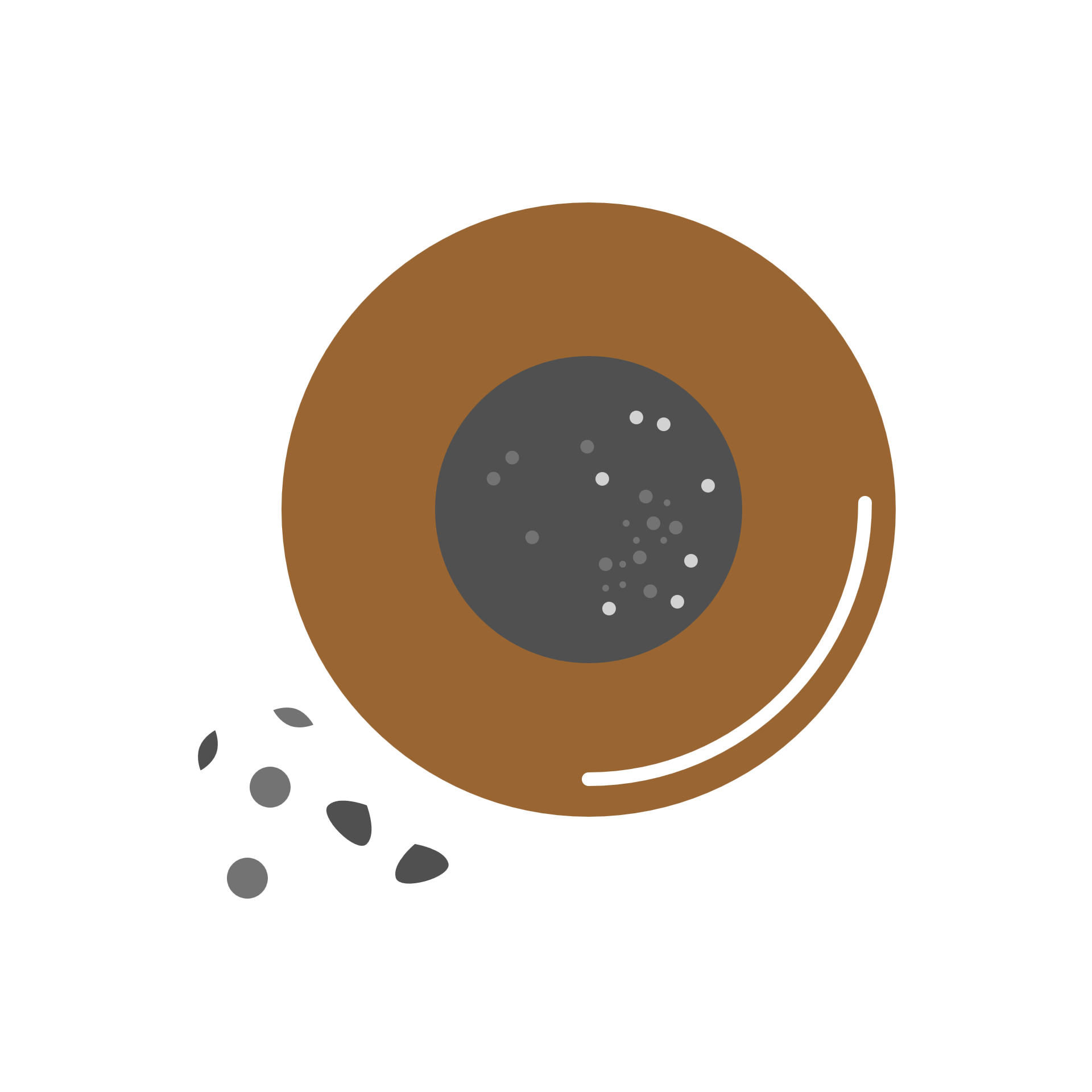 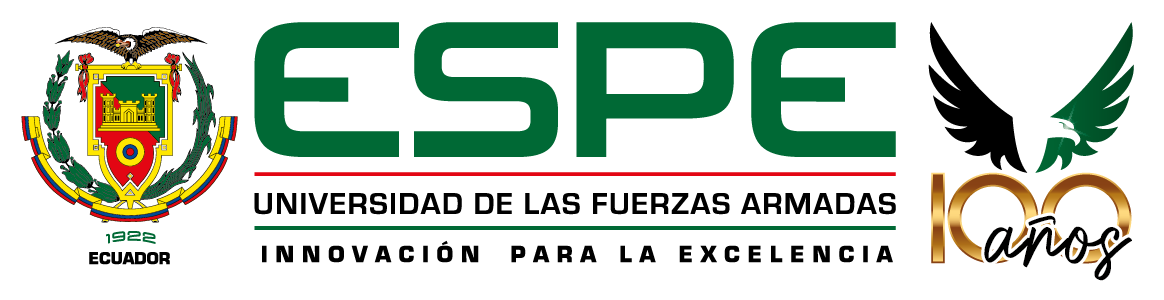 Hipótesis
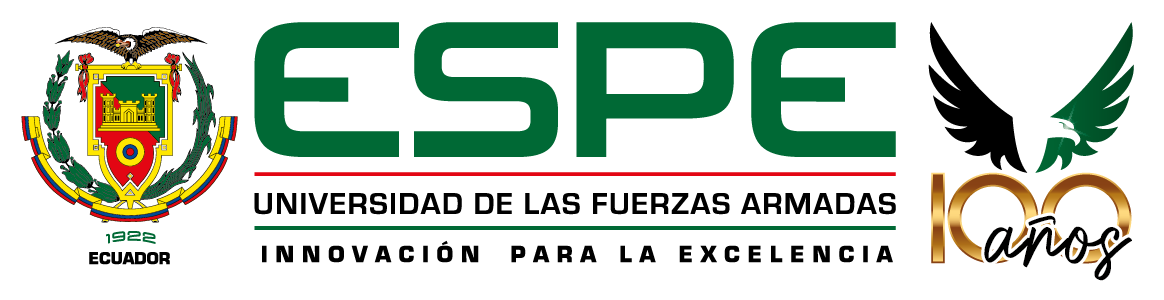 Materiales y métodos
Diseño experimental
Factores y nivelen del experimento
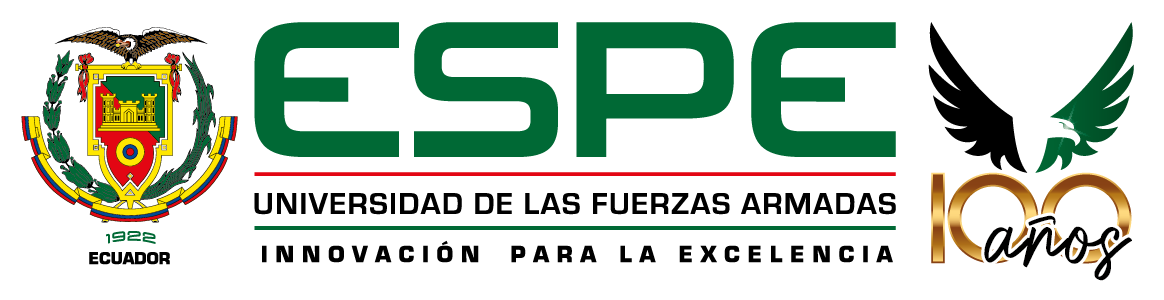 Diseño experimental
Tratamientos para comparar
Variables a medir
pH
Acidez titulable, 
Sólidos solubles, 
Pérdida de peso, 
Densidad retativa, Crecimiento microbiano,
Propiedades organolépticas
Análisis funcional
Tukey (p<0.05)
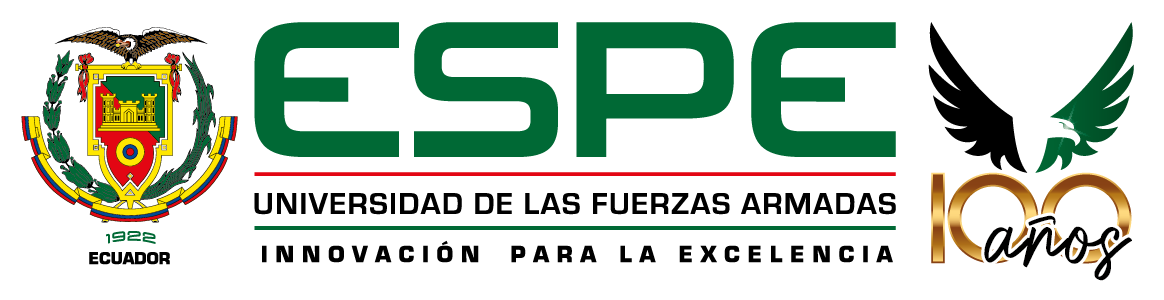 Fase 1
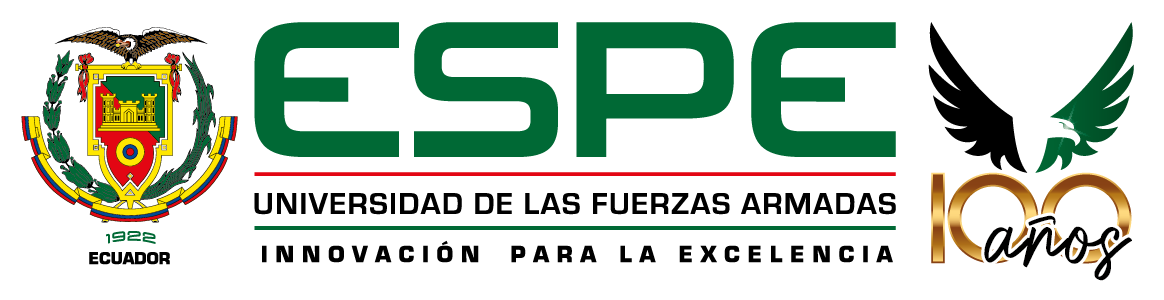 Obtención del mucílago de palmito
Fermentación de mucílago de palmito
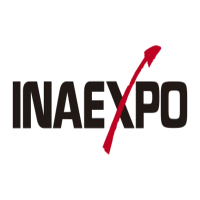 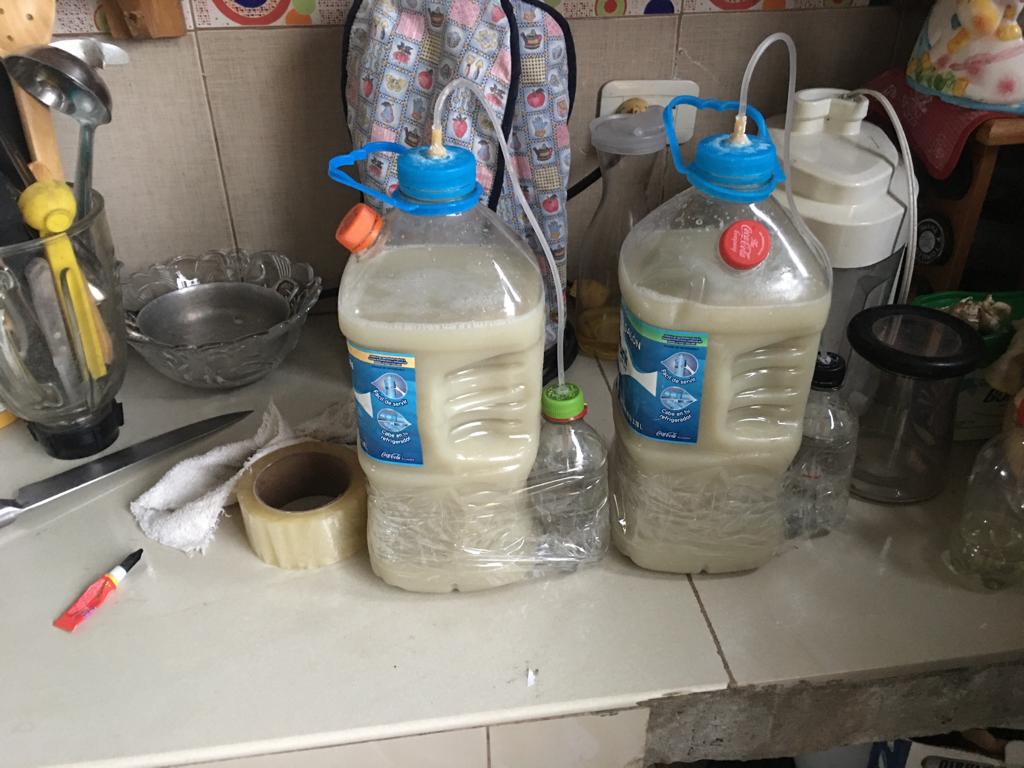 72 horas a temperatura ambiente
Aislamiento de las bacterias ácido lácticas
Análisis microbiano
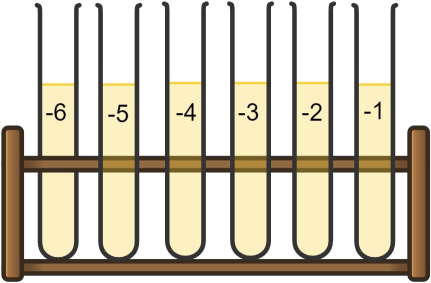 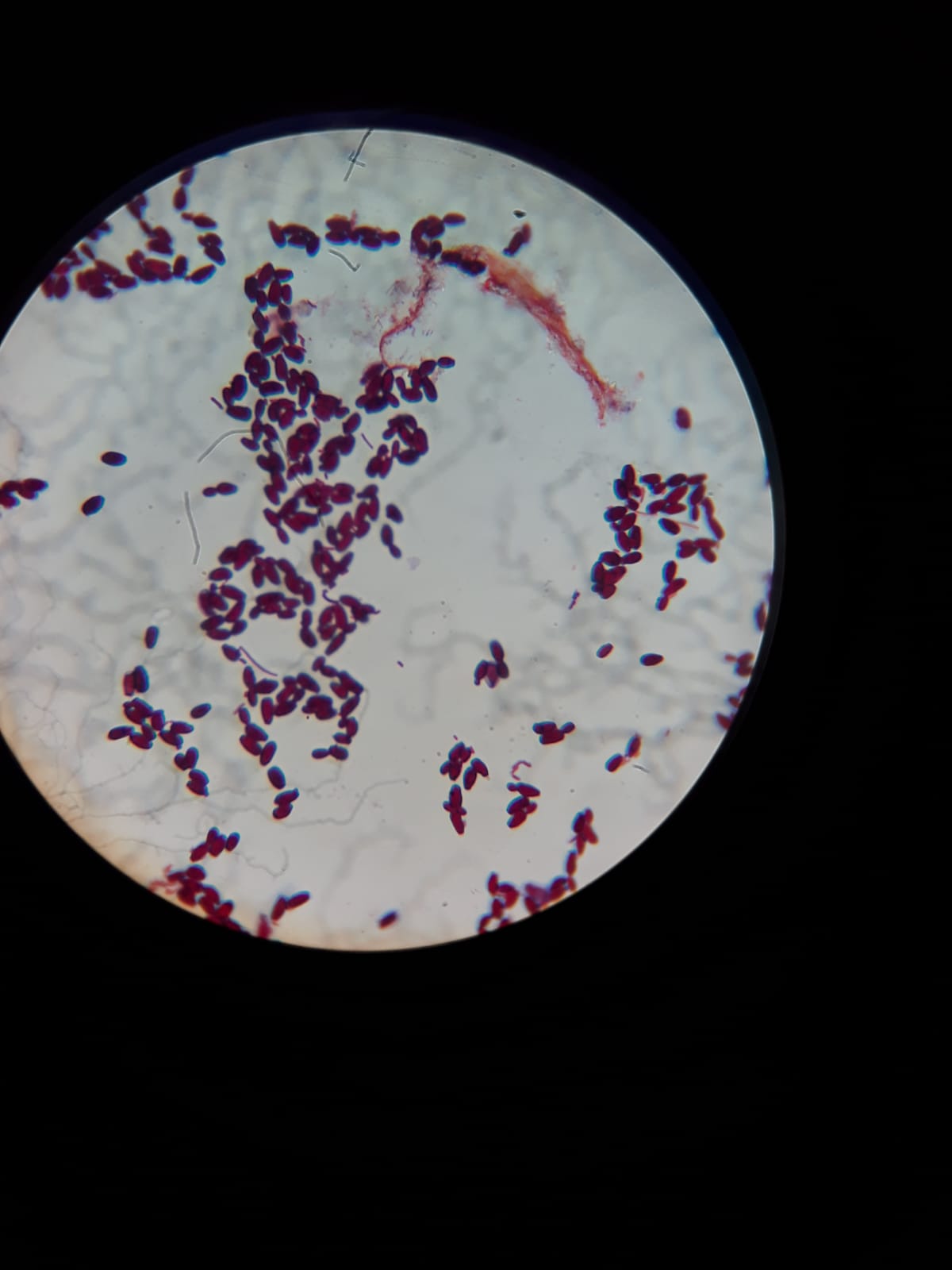 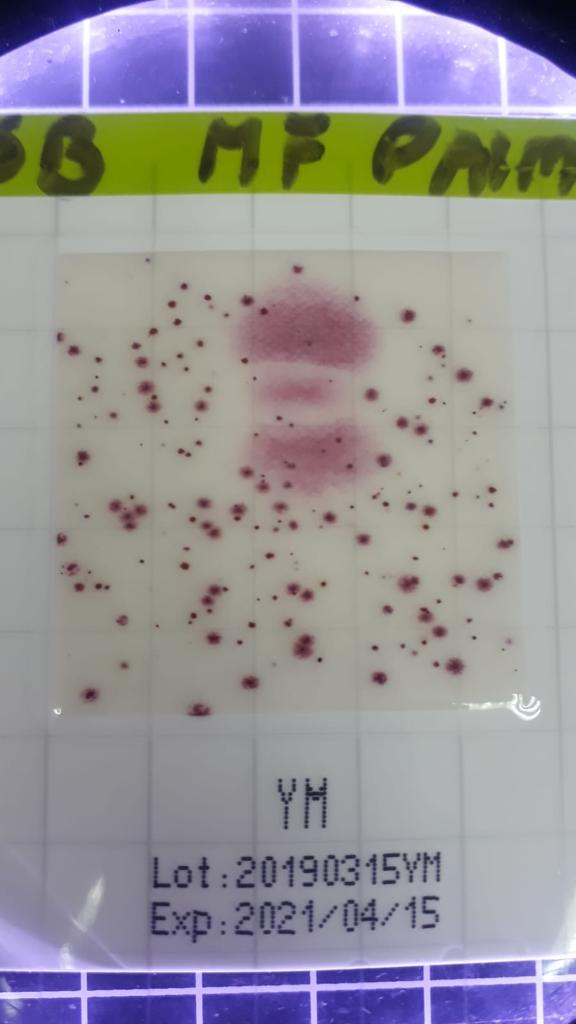 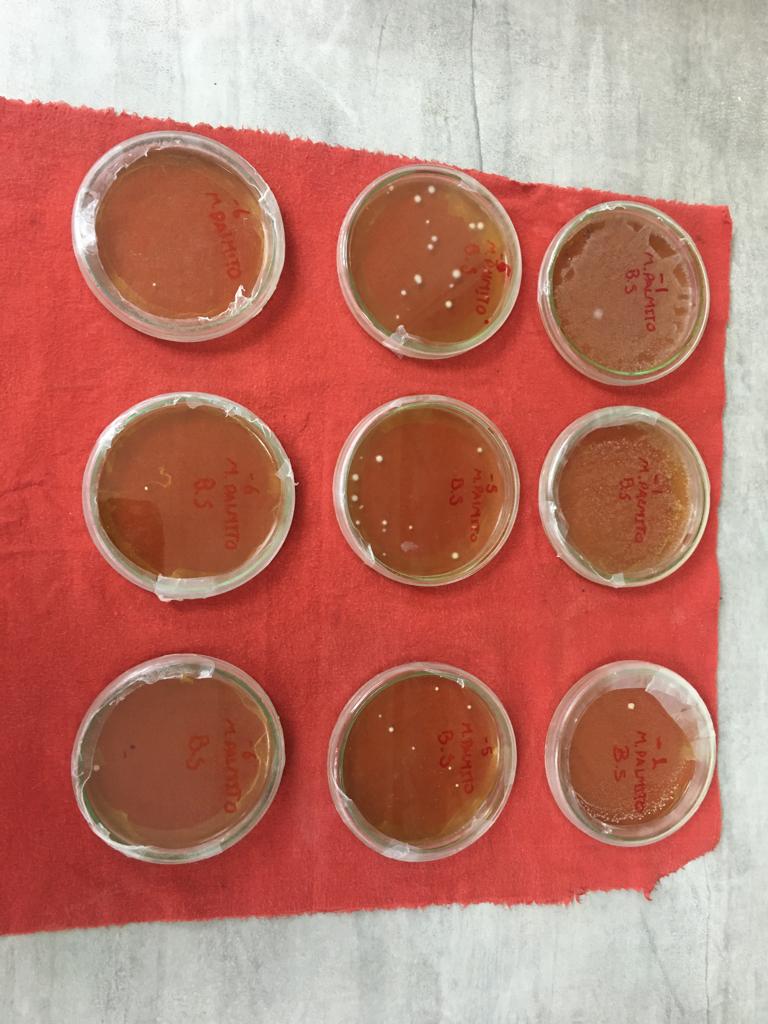 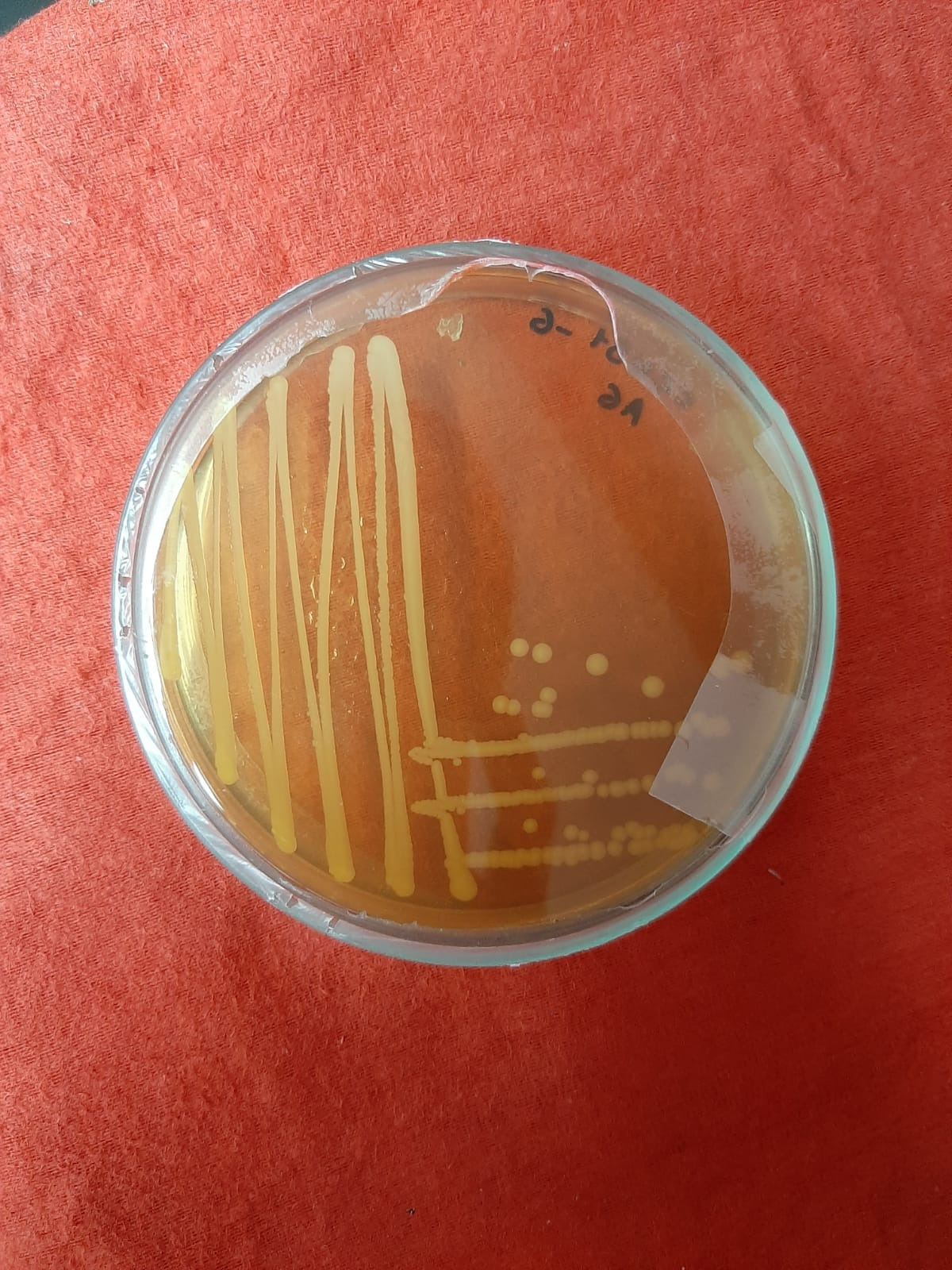 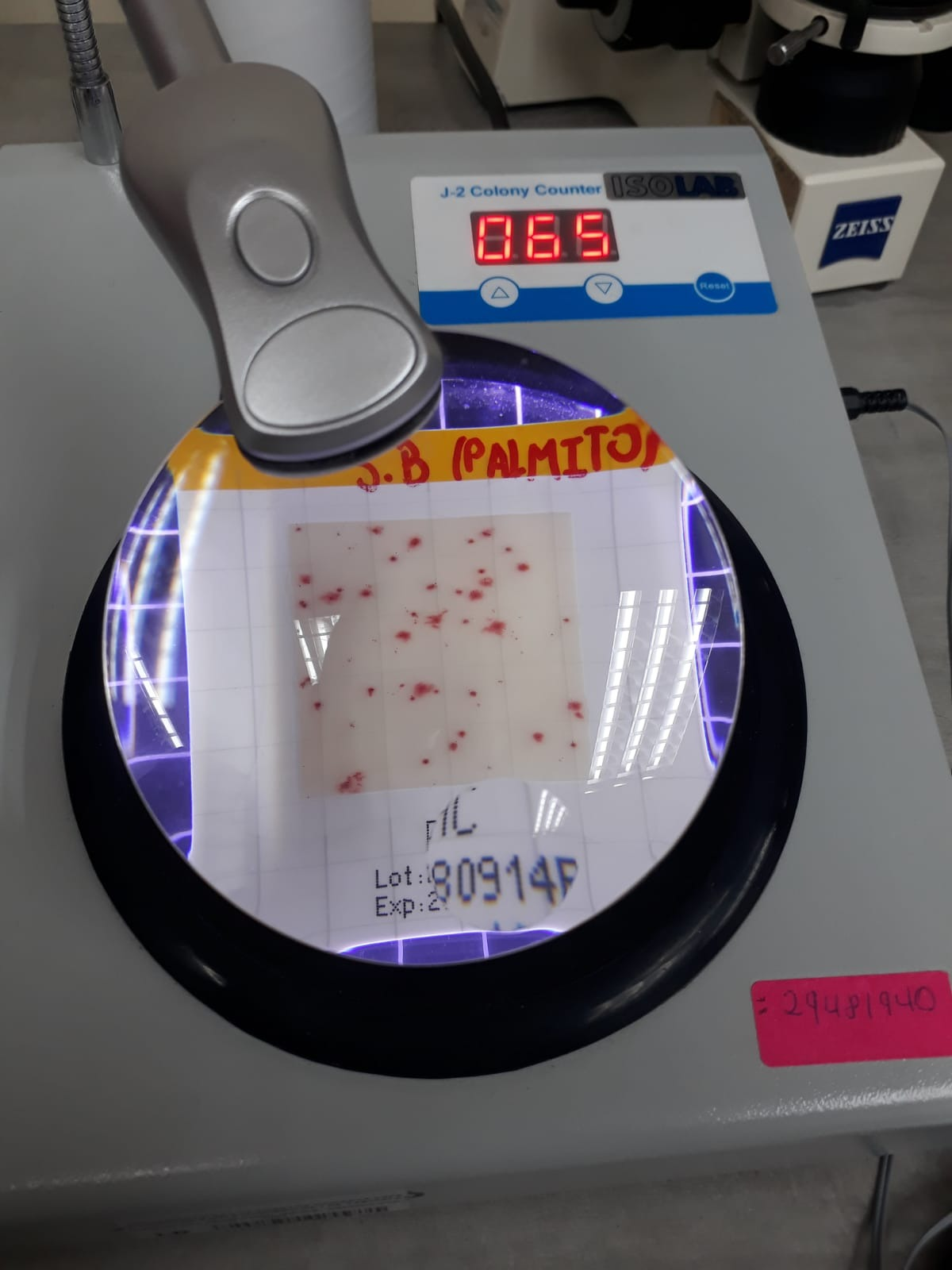 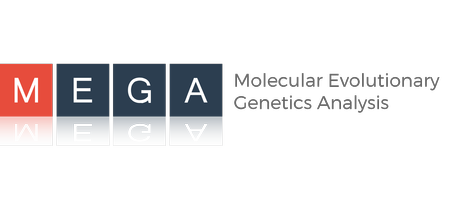 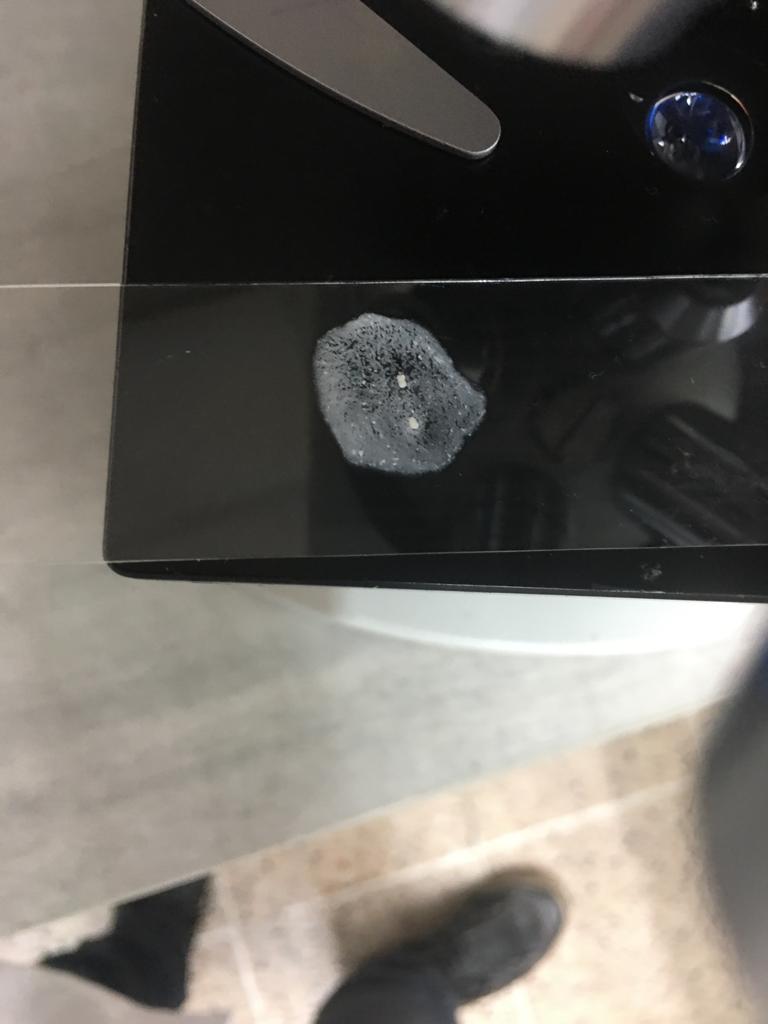 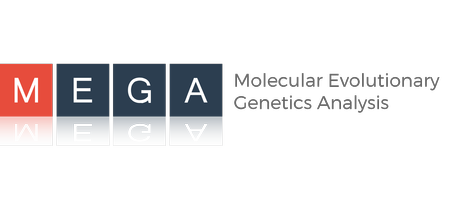 Análisis filogenético
Dilución de 10-6 (agua peptona)
Bioquímica
Catalasa
Morfología
Tinción Gram
Conteo de H/L
Conteo de Bact
Siembra por extensión
Siembra por estrías
Fase 1
Preparación de solución a base de BAL
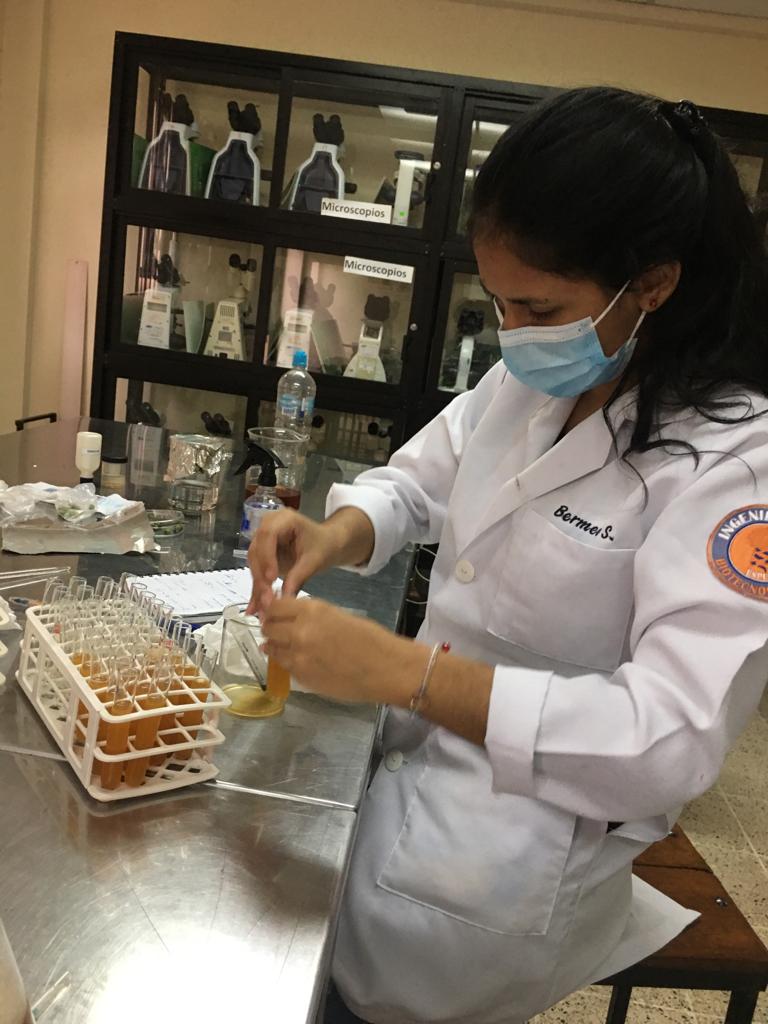 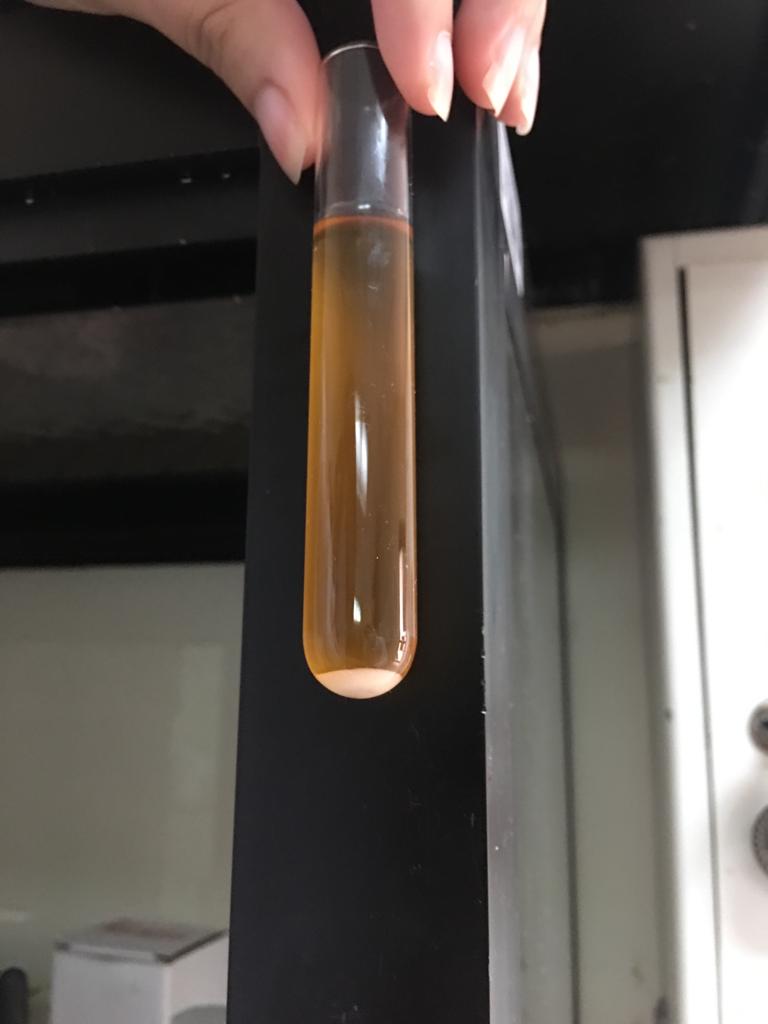 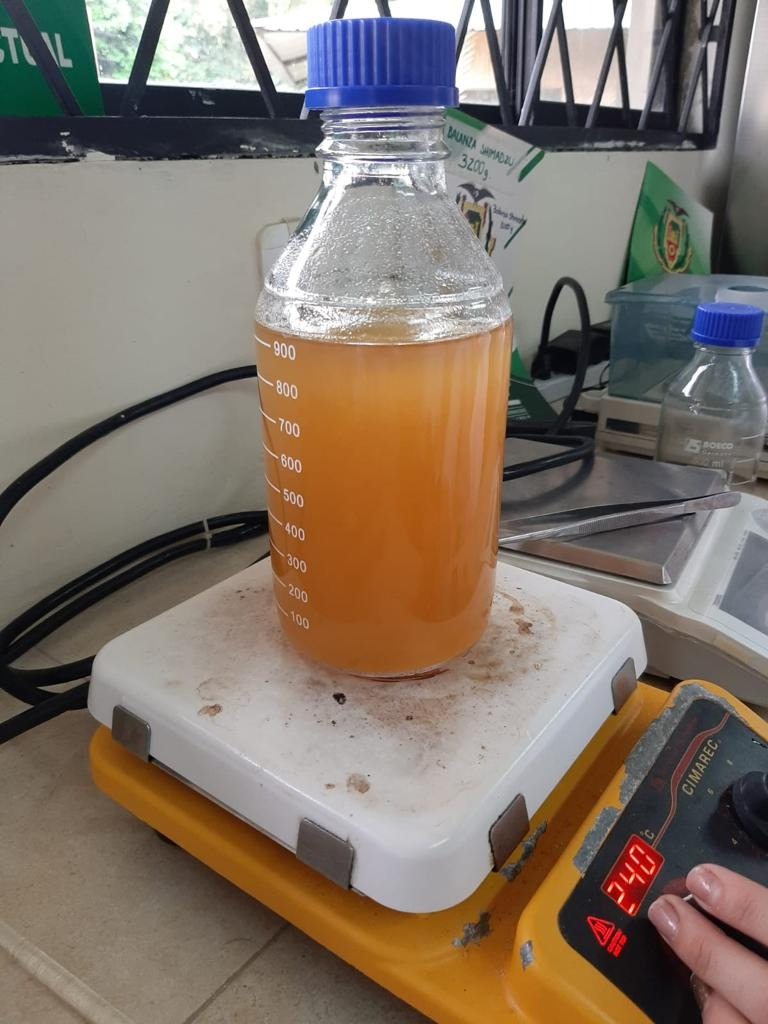 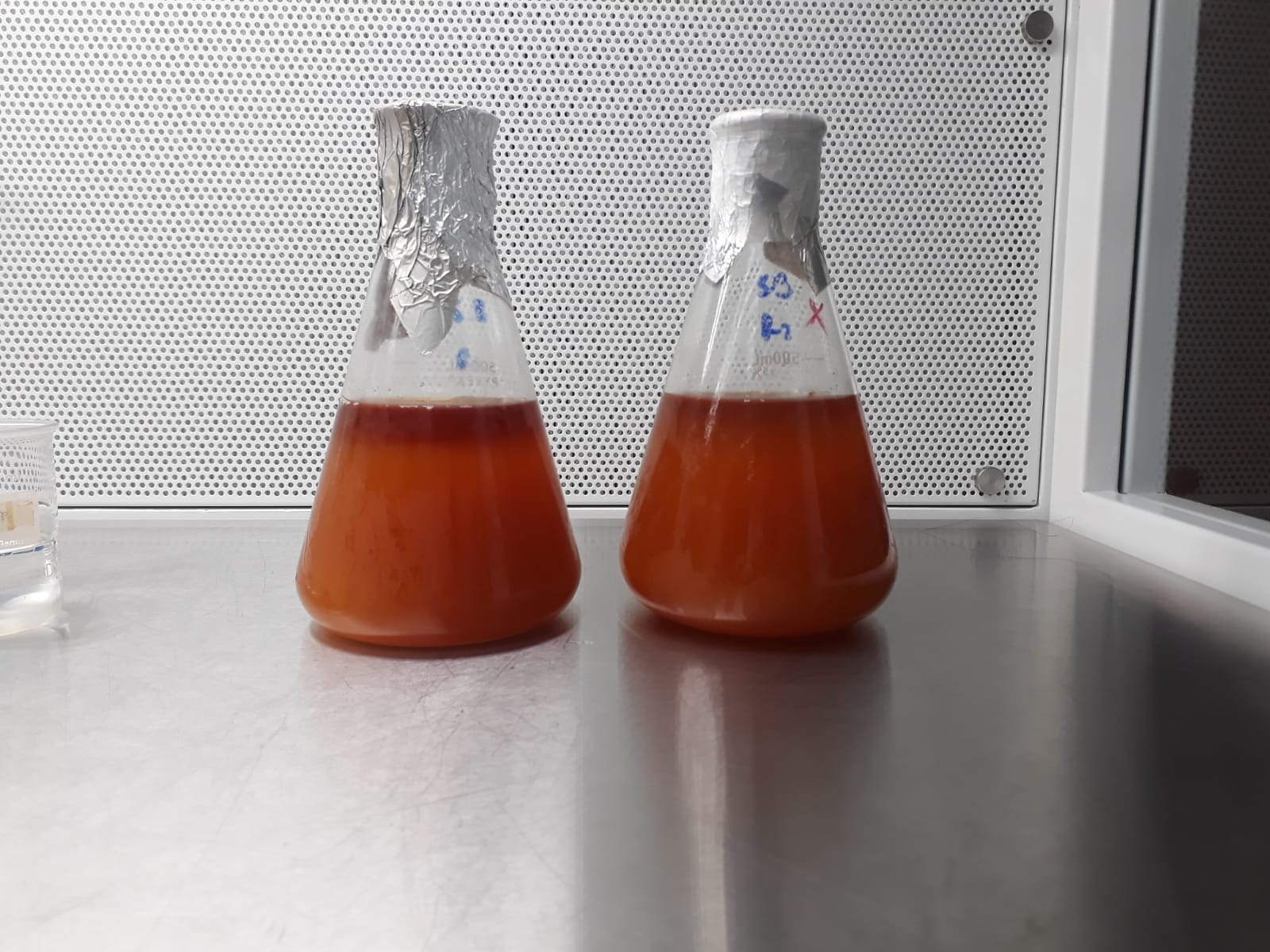 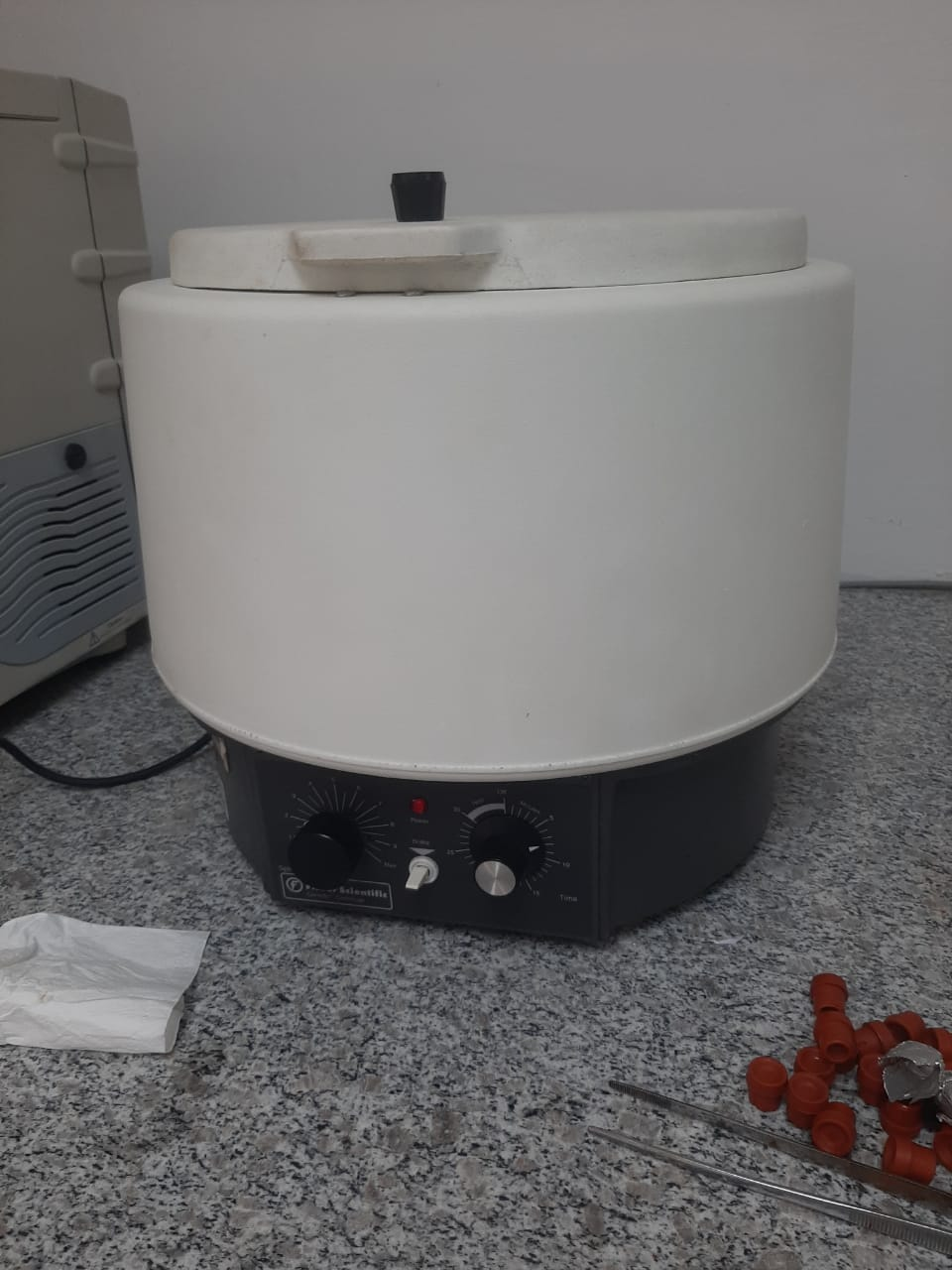 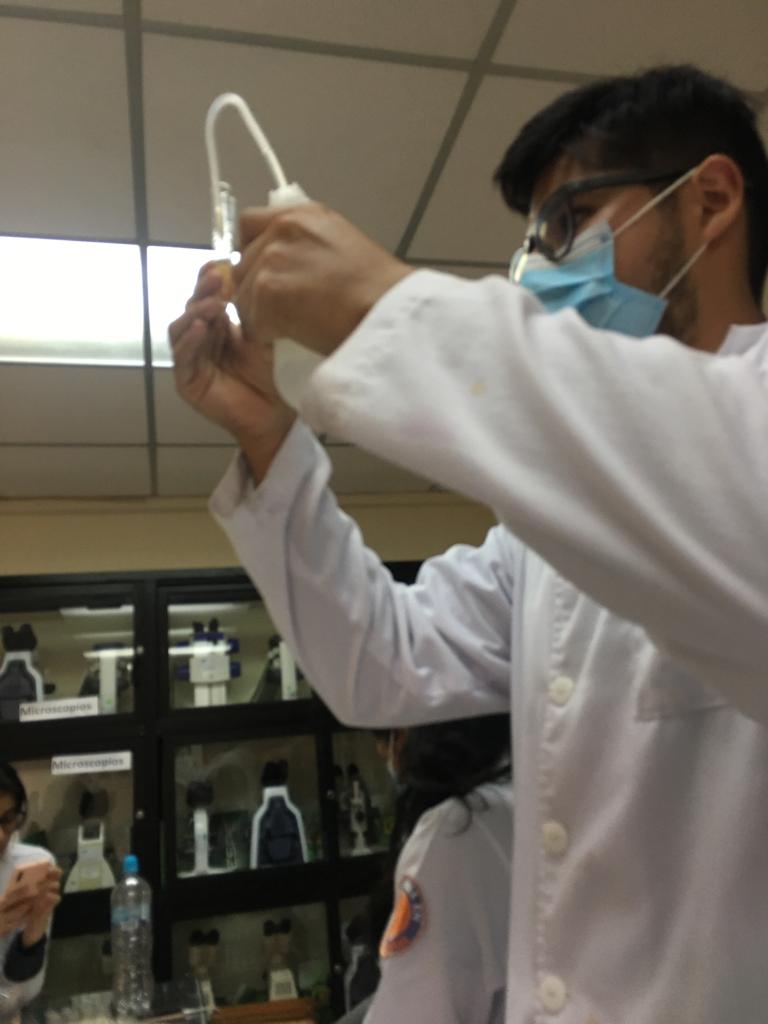 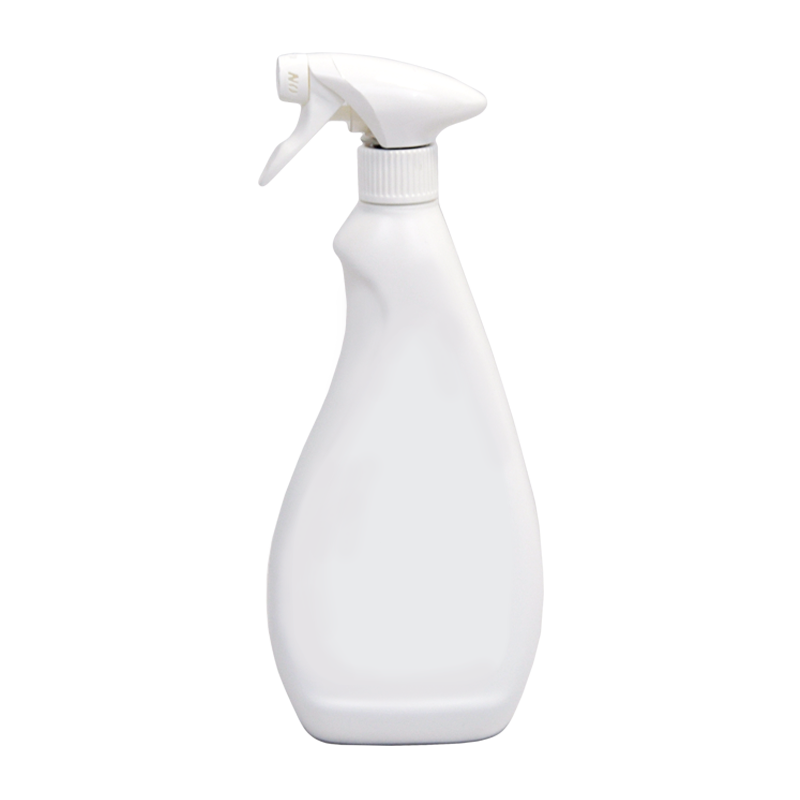 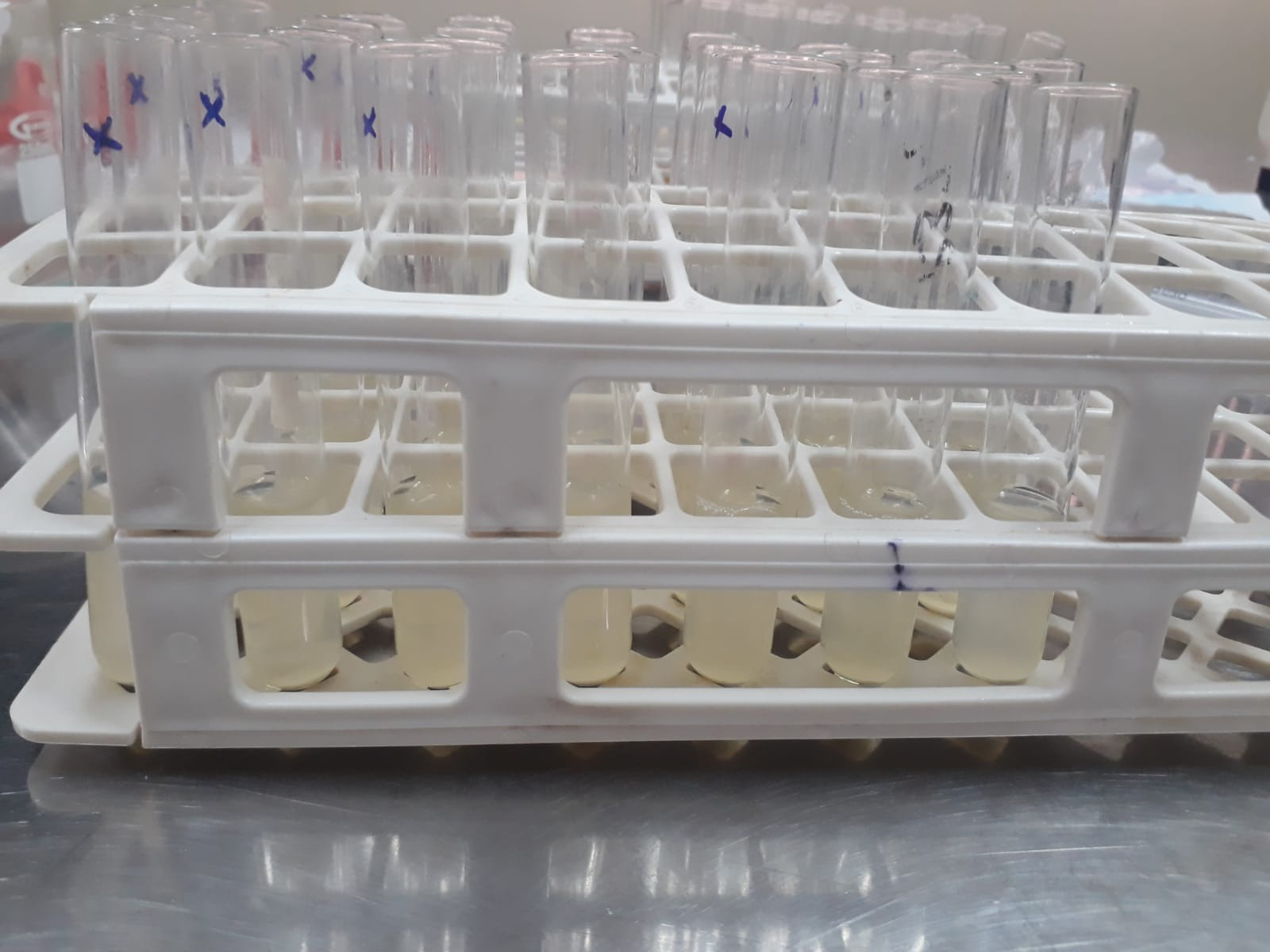 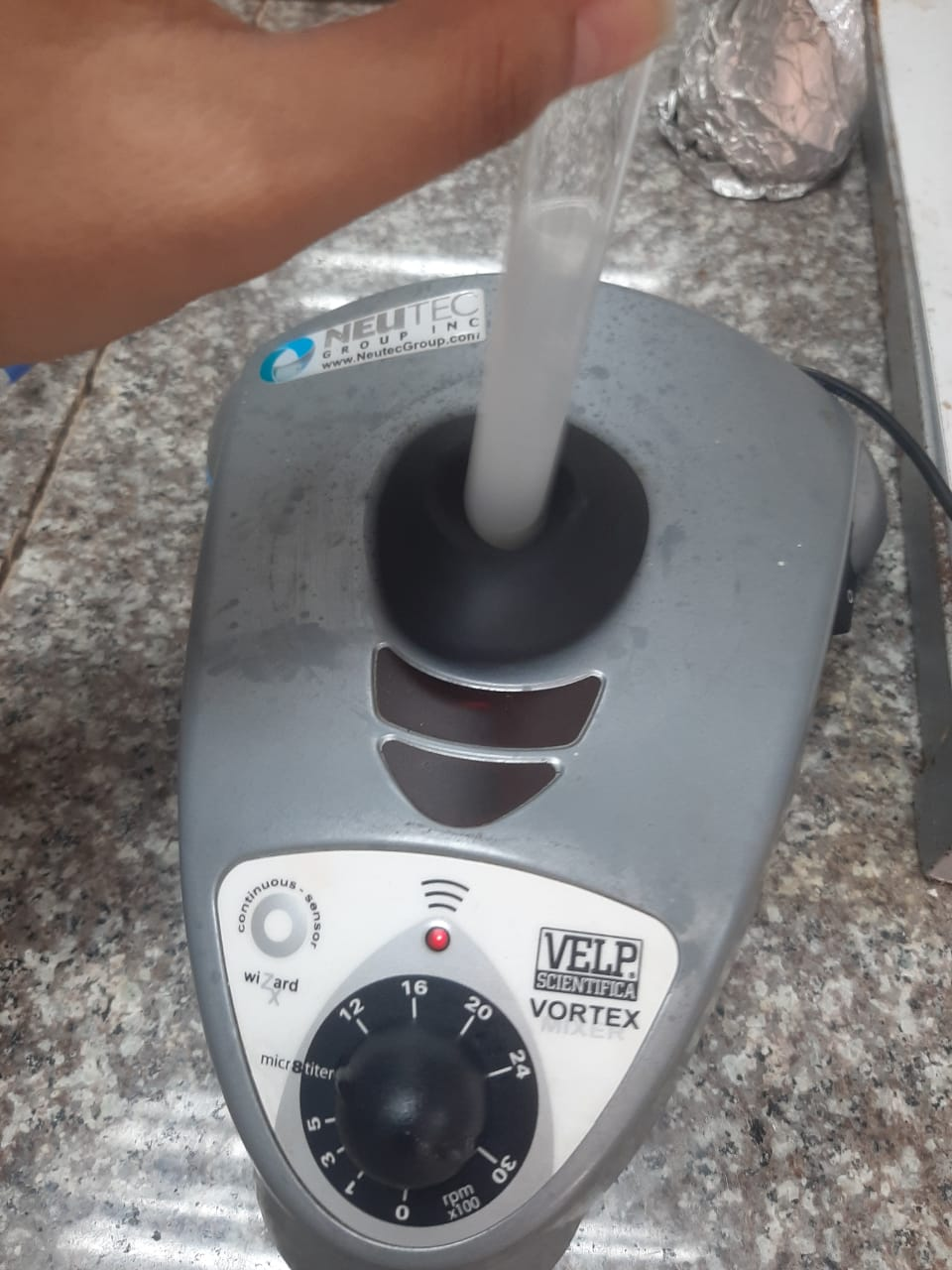 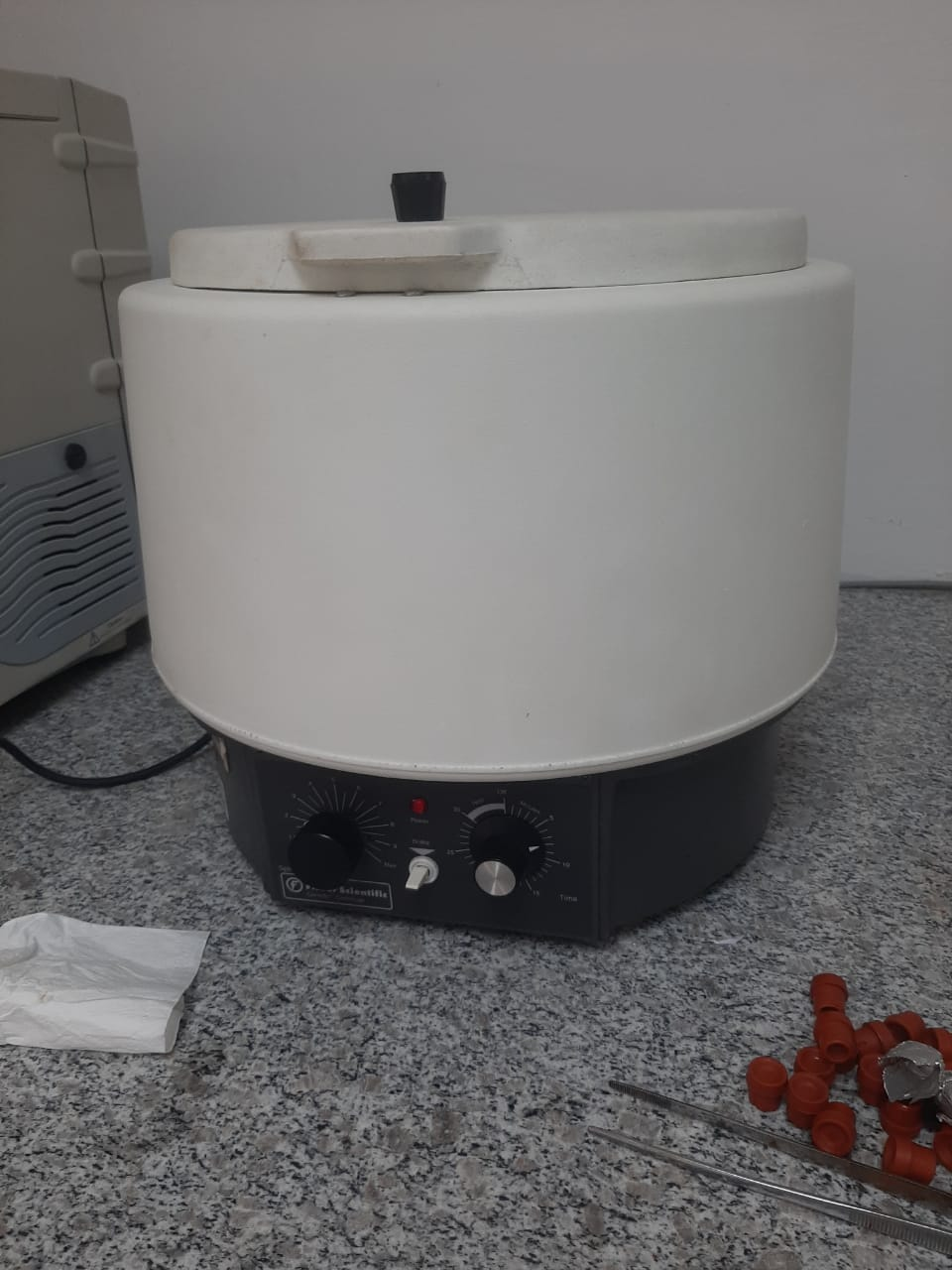 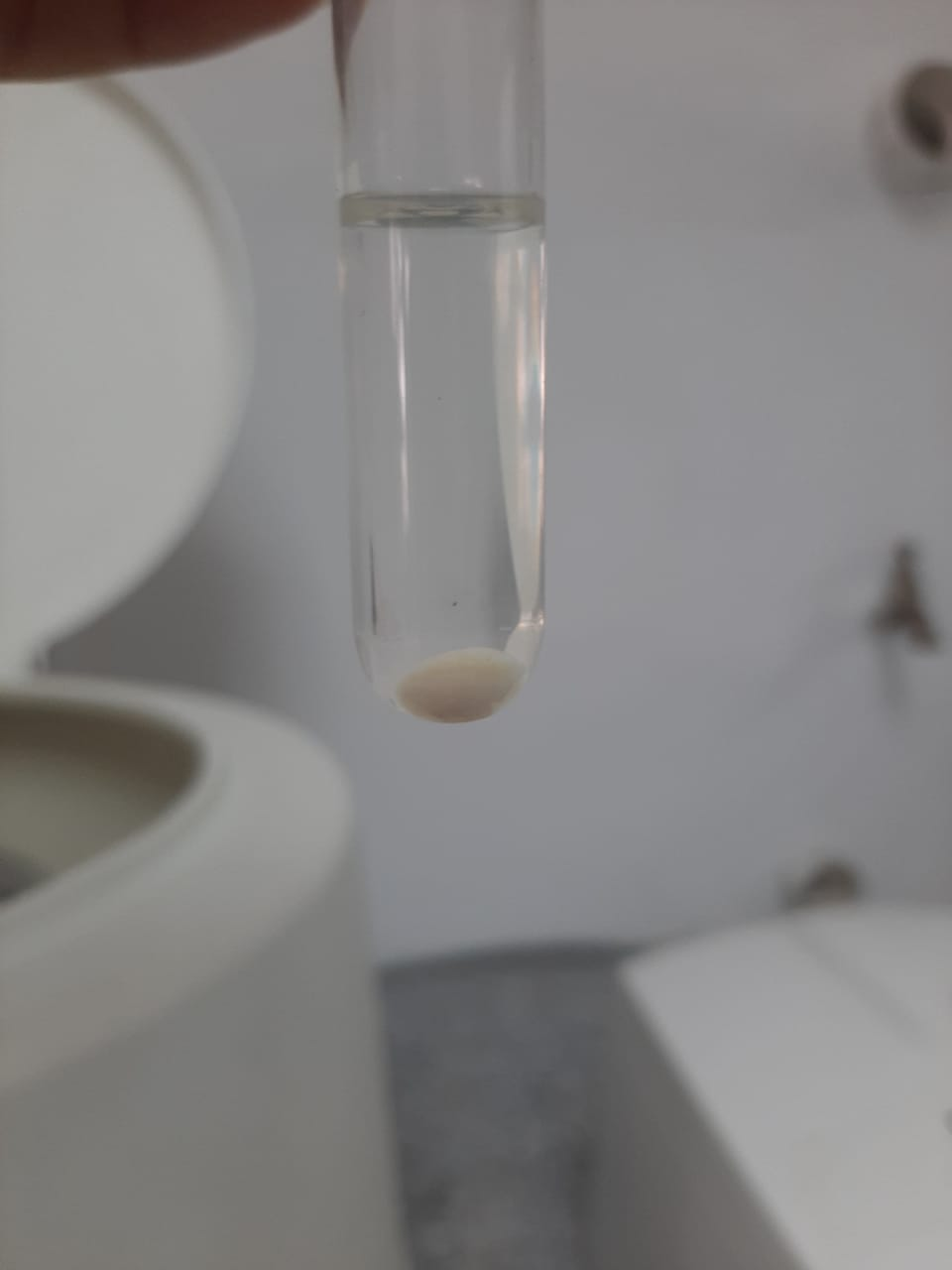 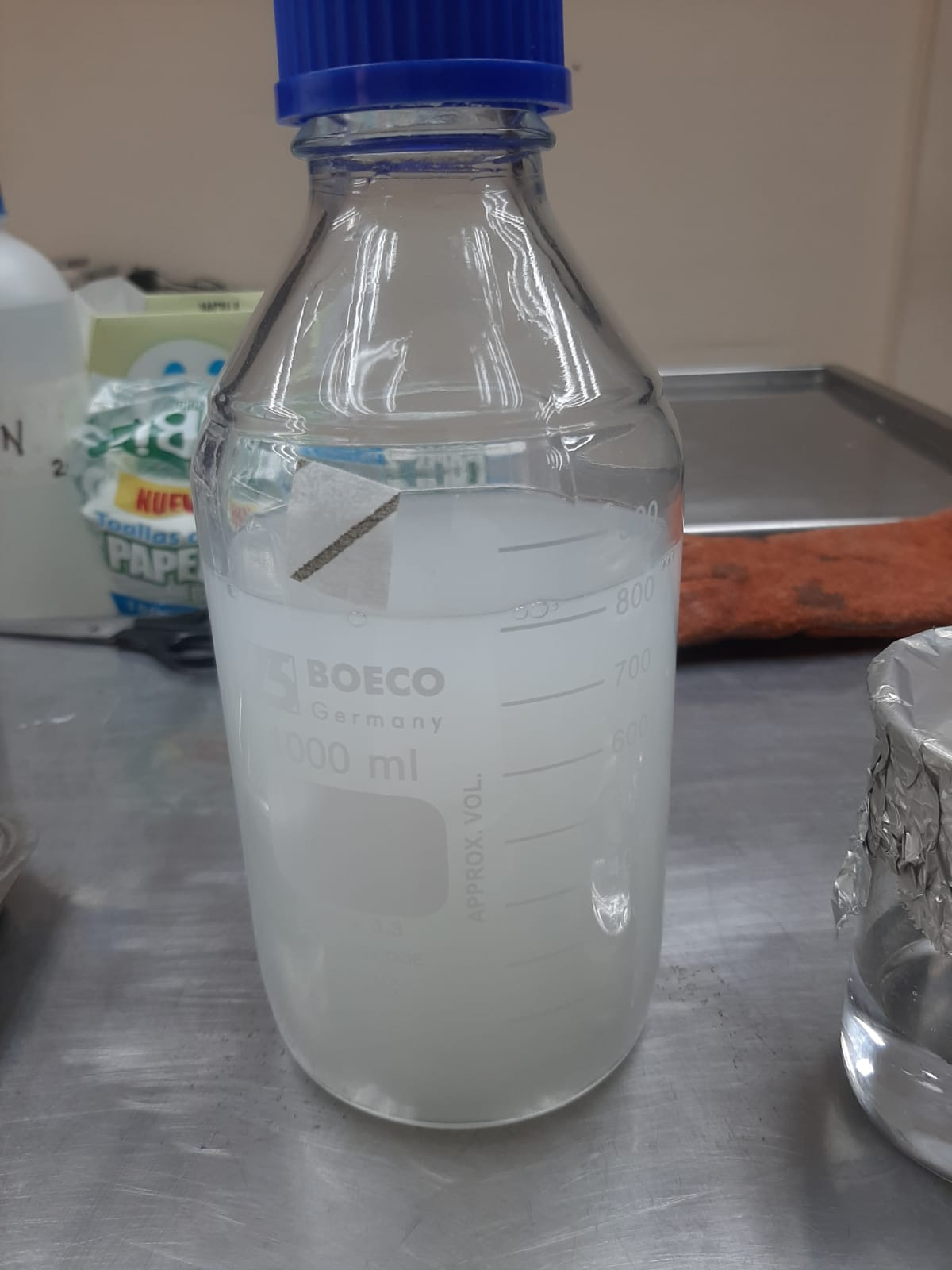 BAL
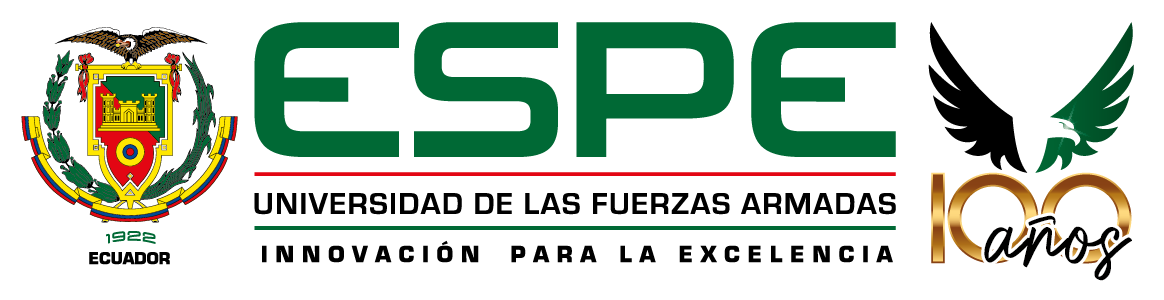 Fase 2
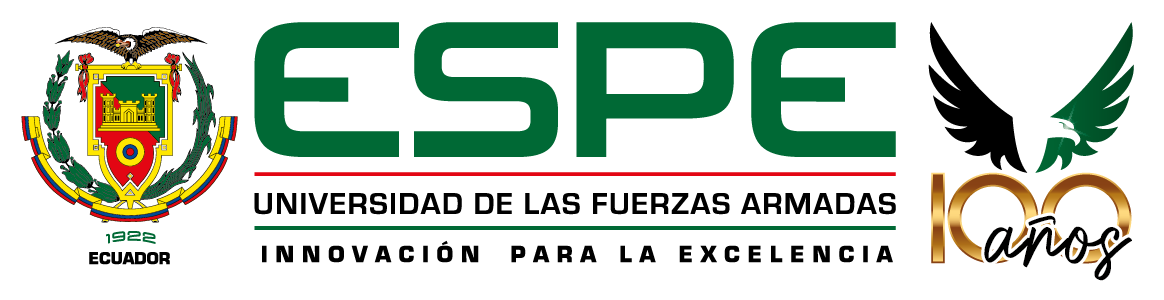 Preparación de Fruto
Lavado con agua potable
Lavado con ácido cítrico
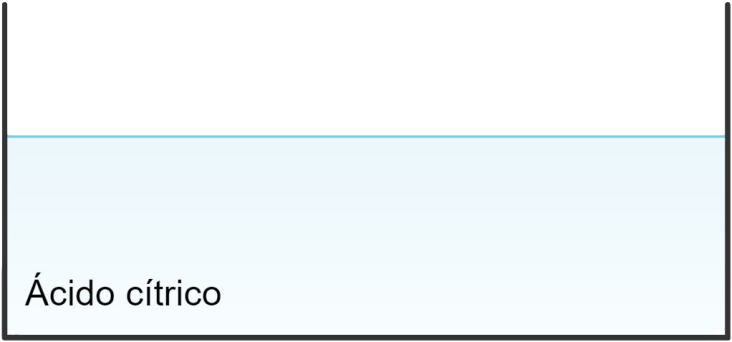 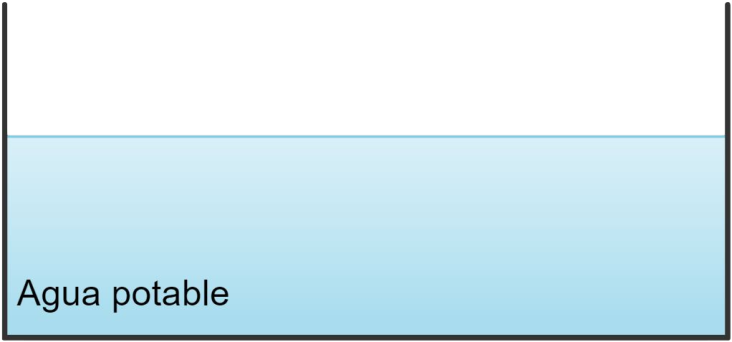 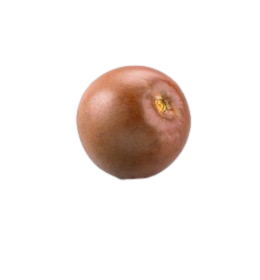 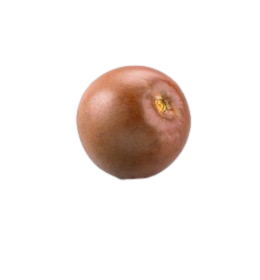 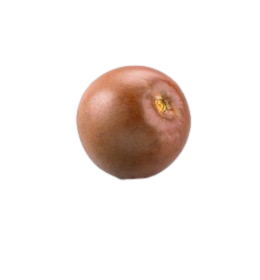 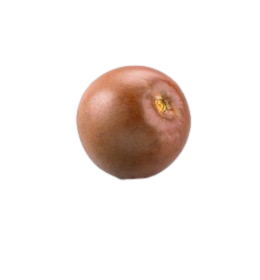 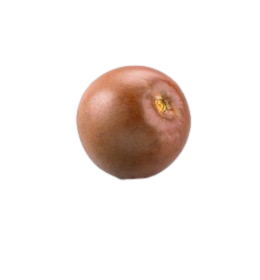 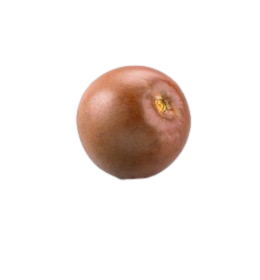 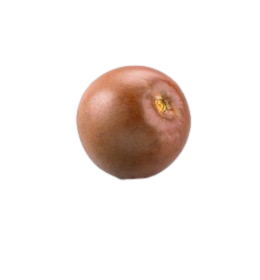 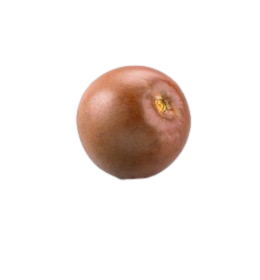 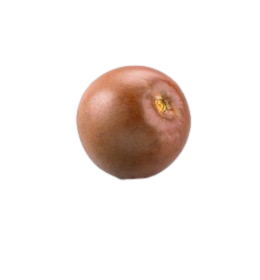 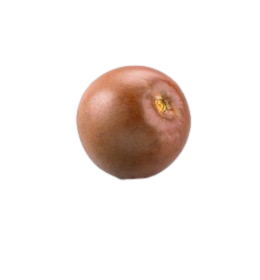 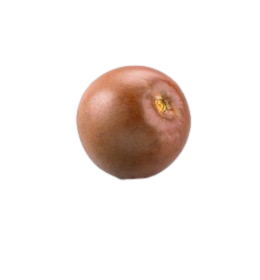 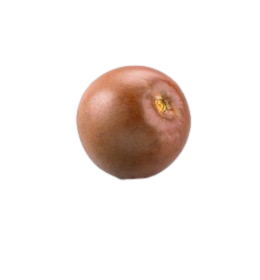 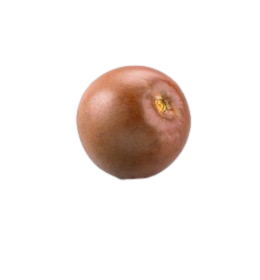 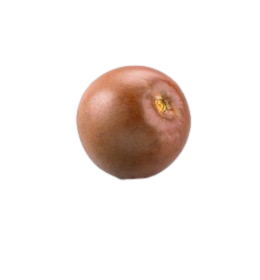 Recubrimiento de Fruto
Cera de abeja + BAL
Cera de carnauba + BAL
Polímero de almidón + BAL
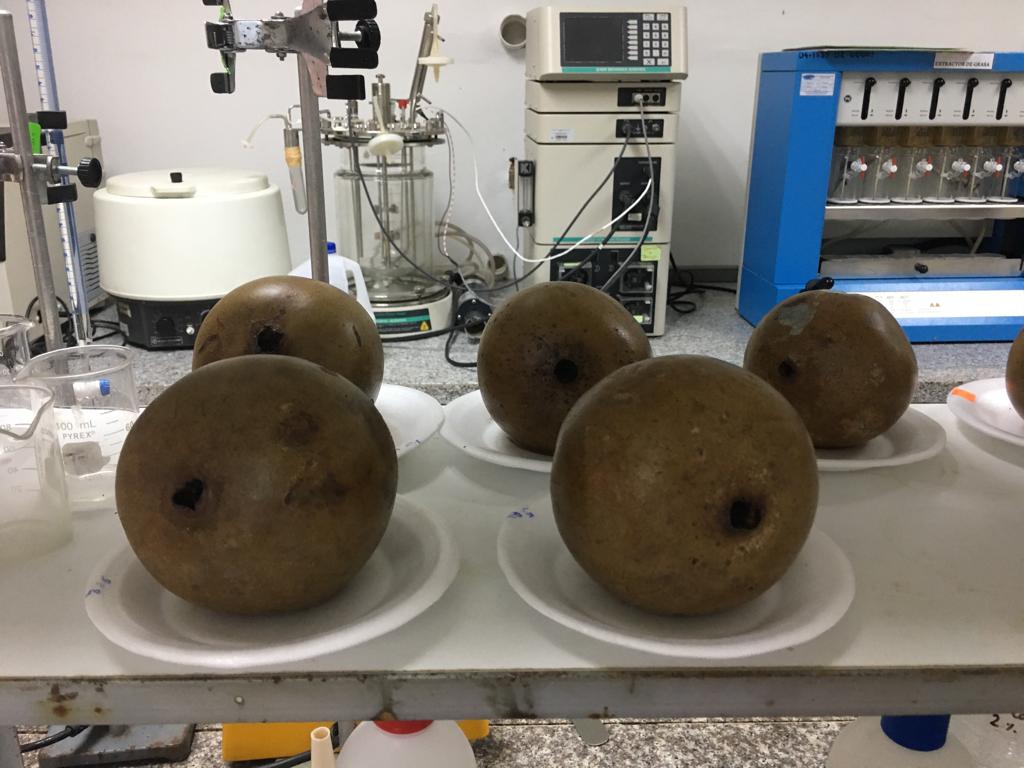 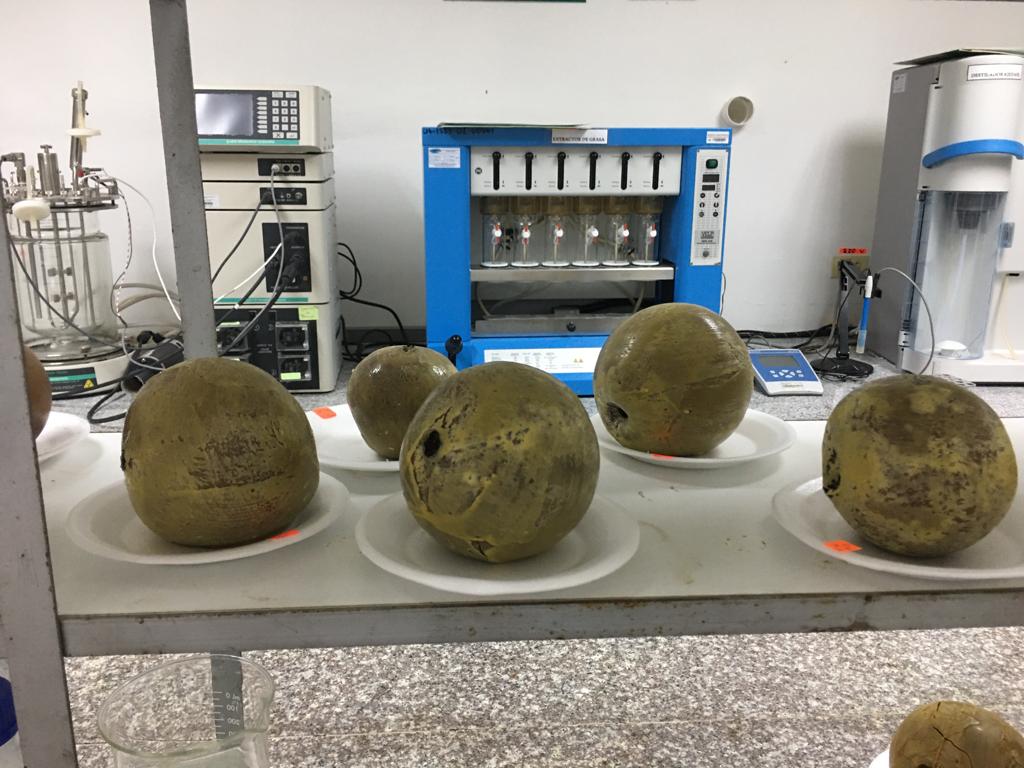 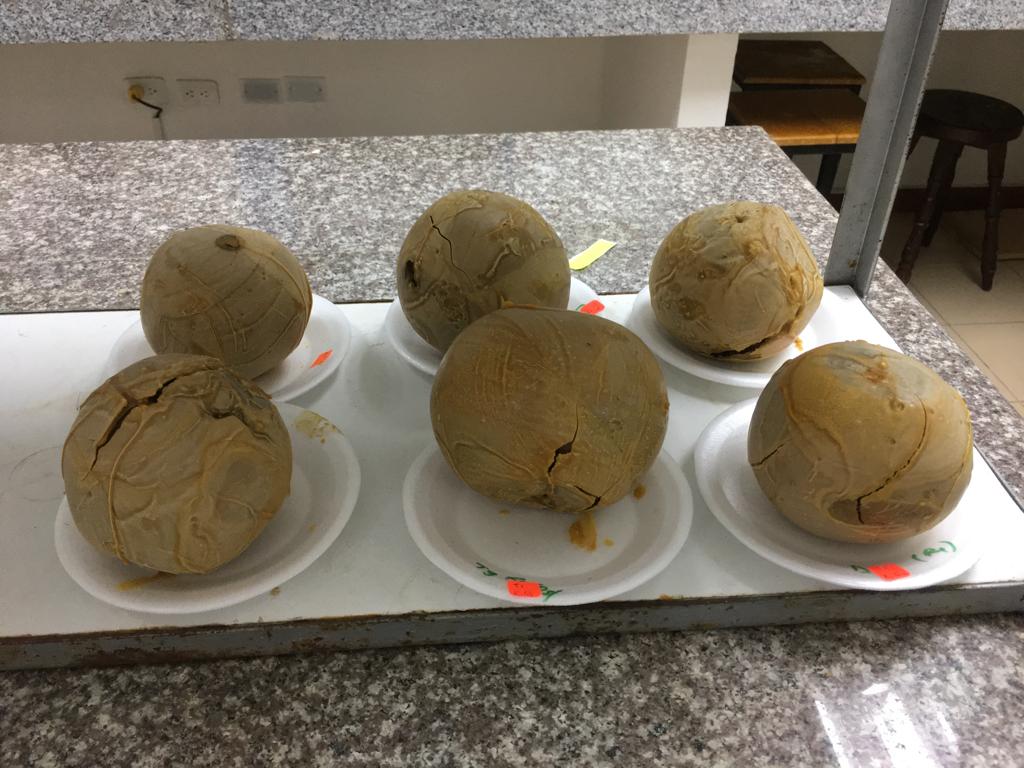 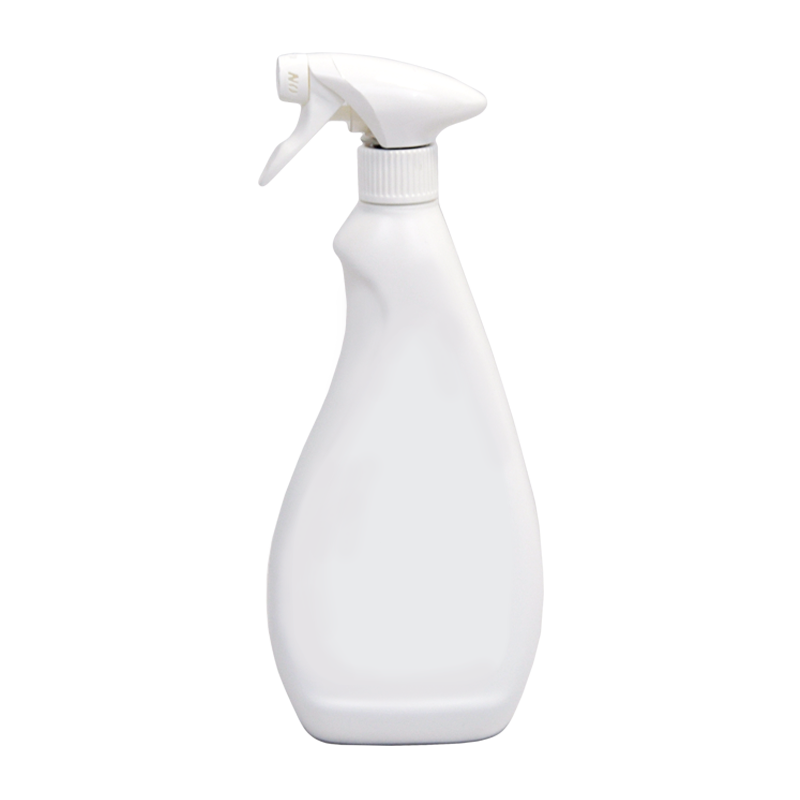 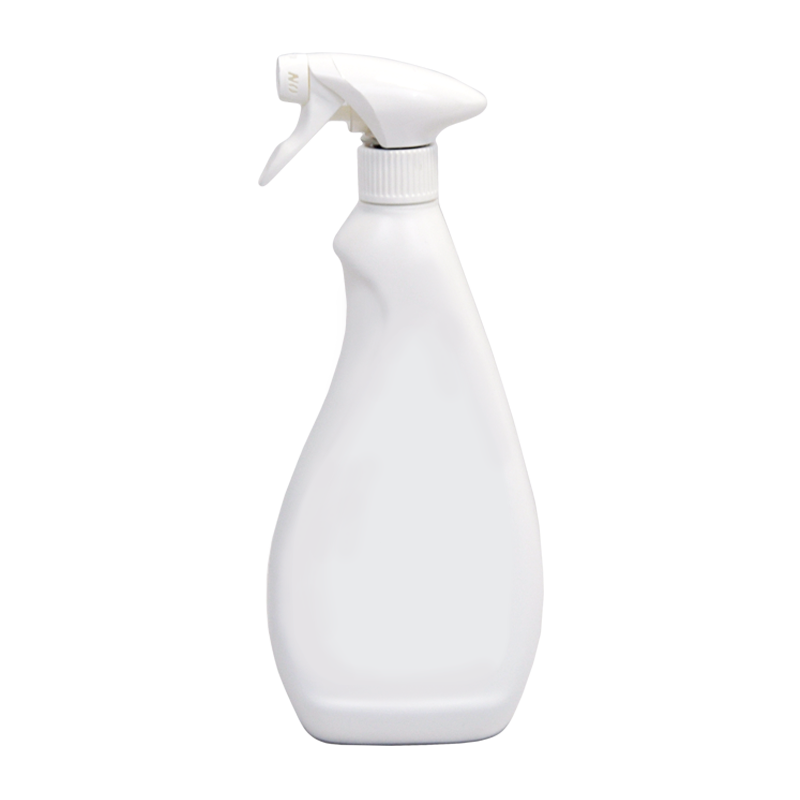 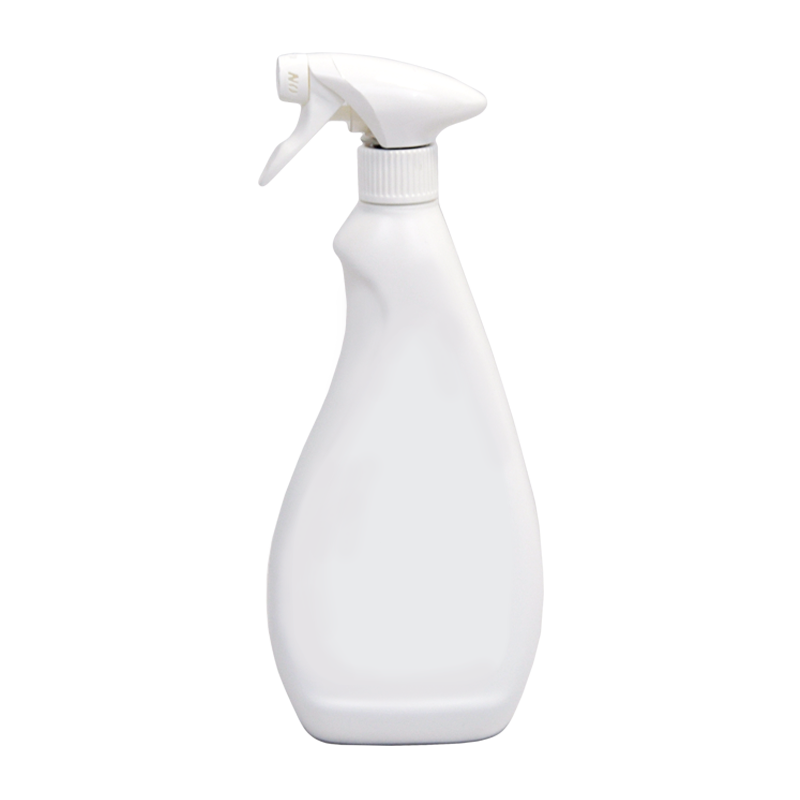 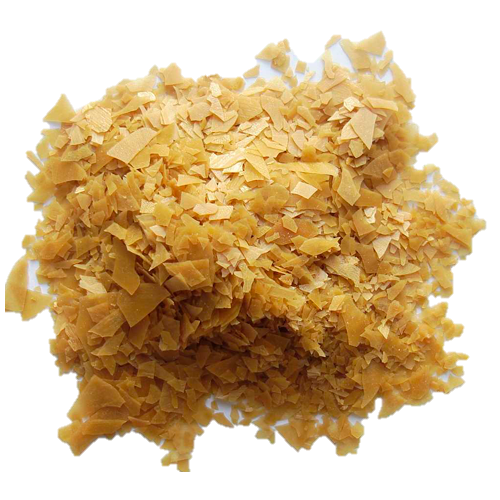 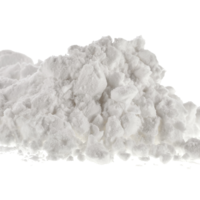 BAL
BAL
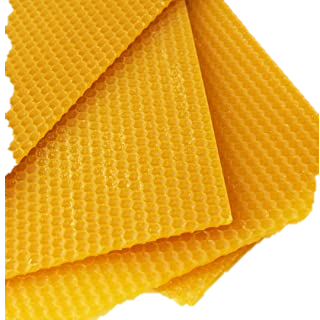 BAL
Variables a medir
Sólidos solubles (°Brix)
Acidez titulable (%)
pH
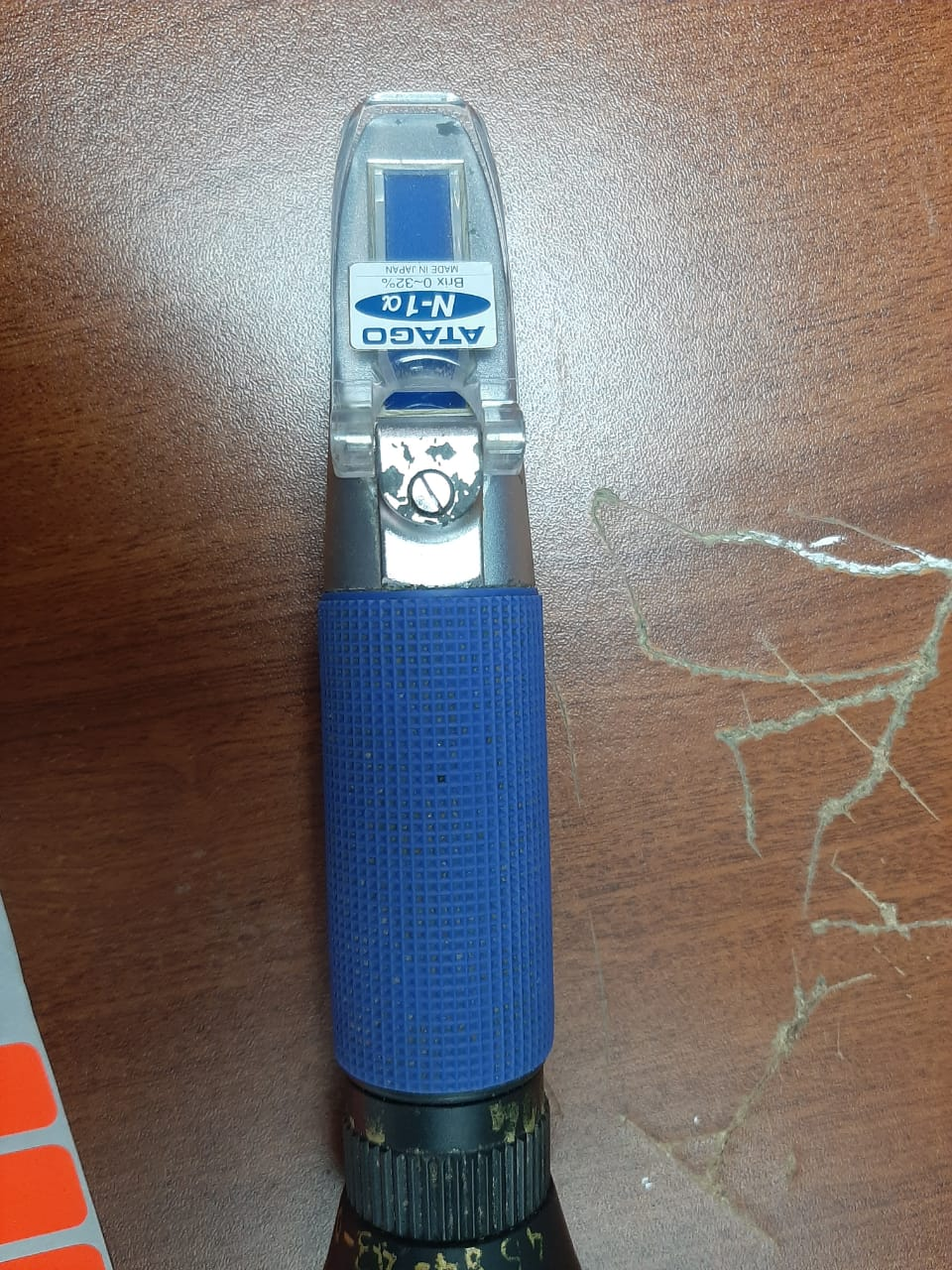 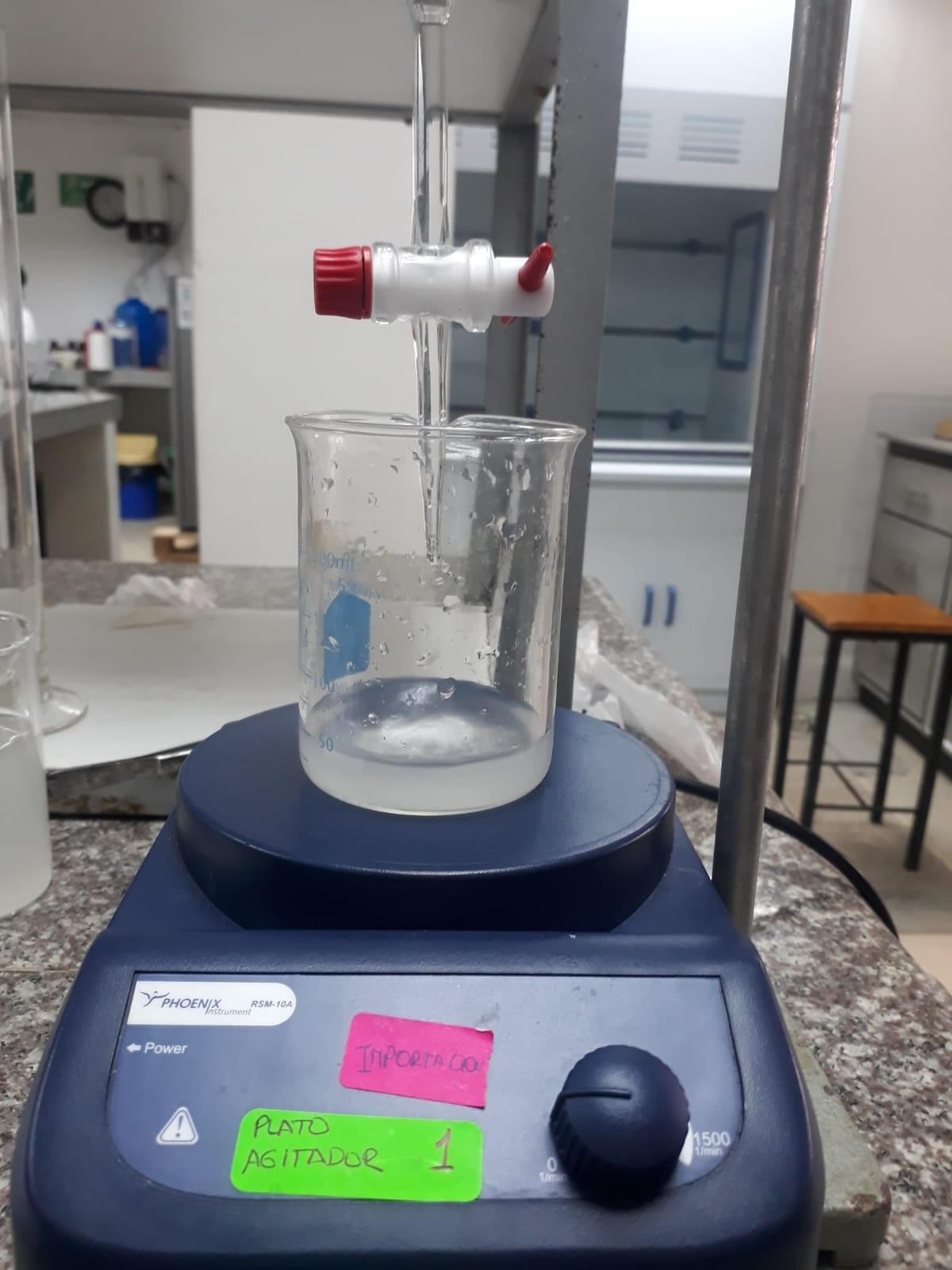 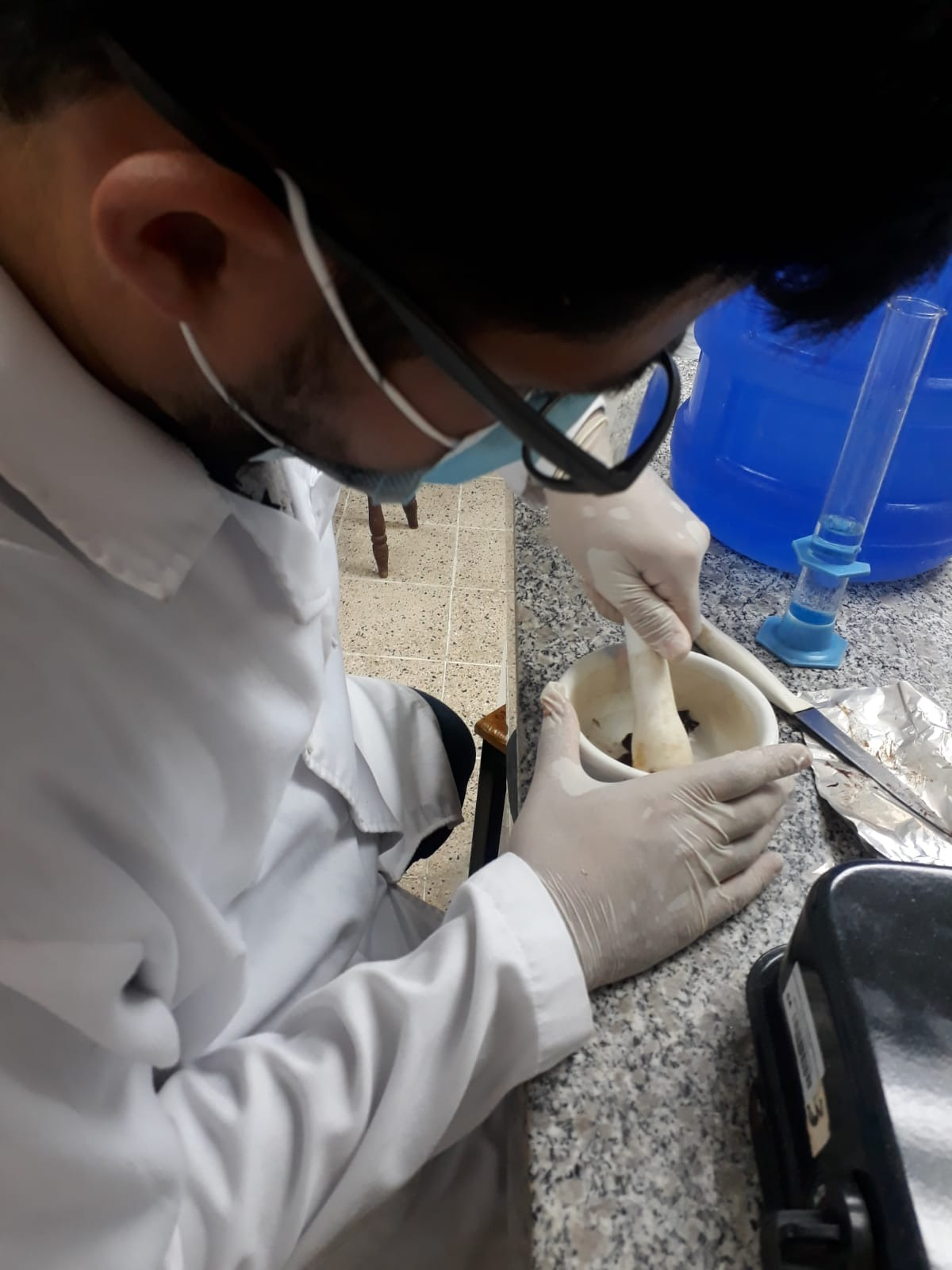 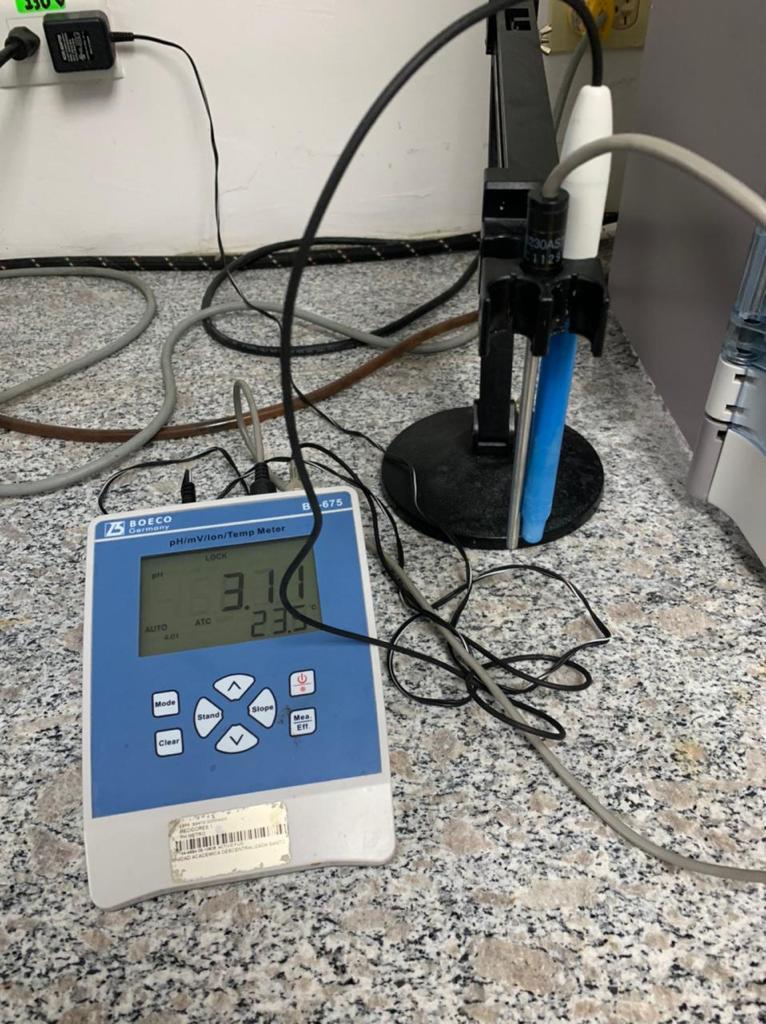 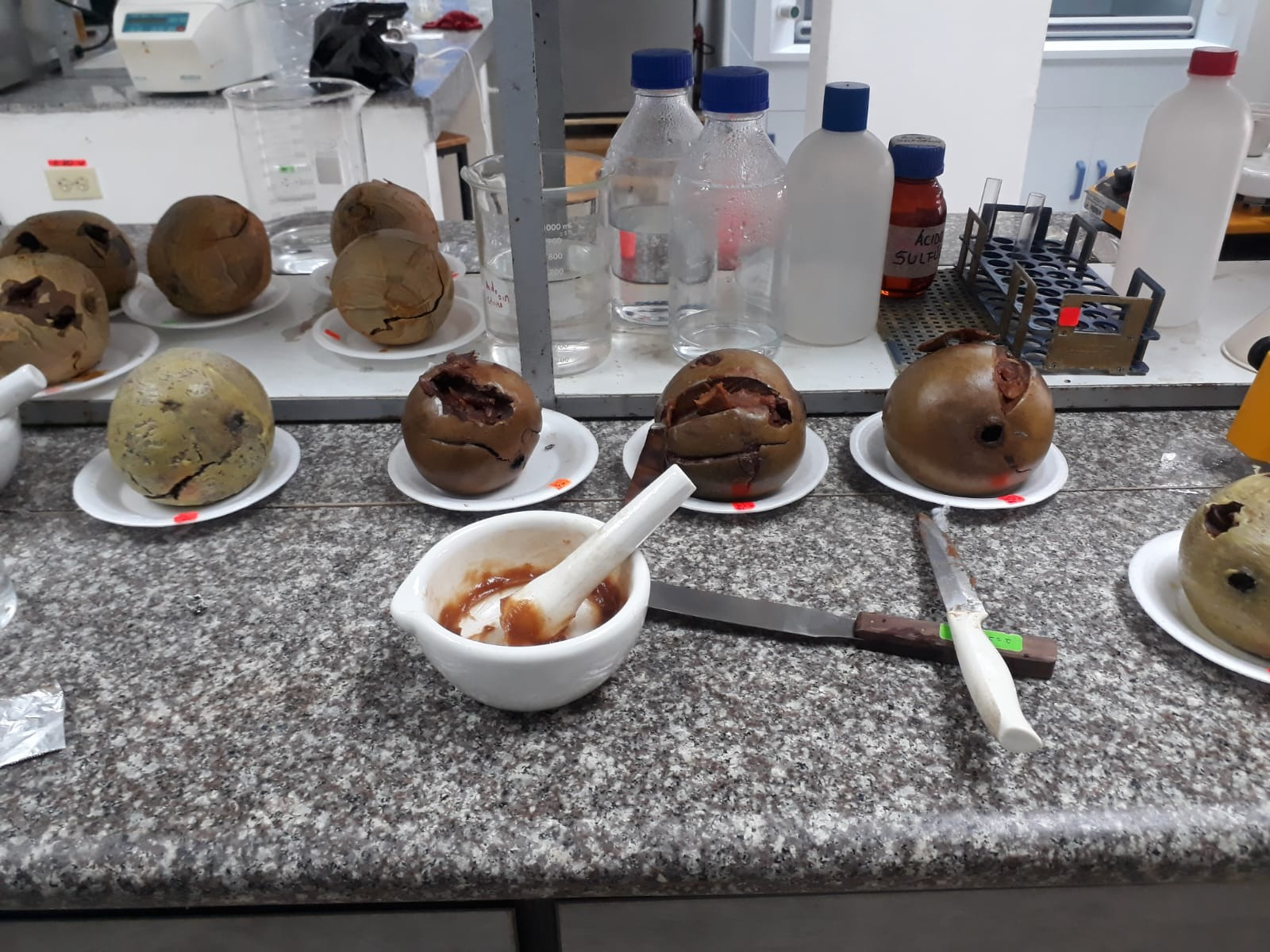 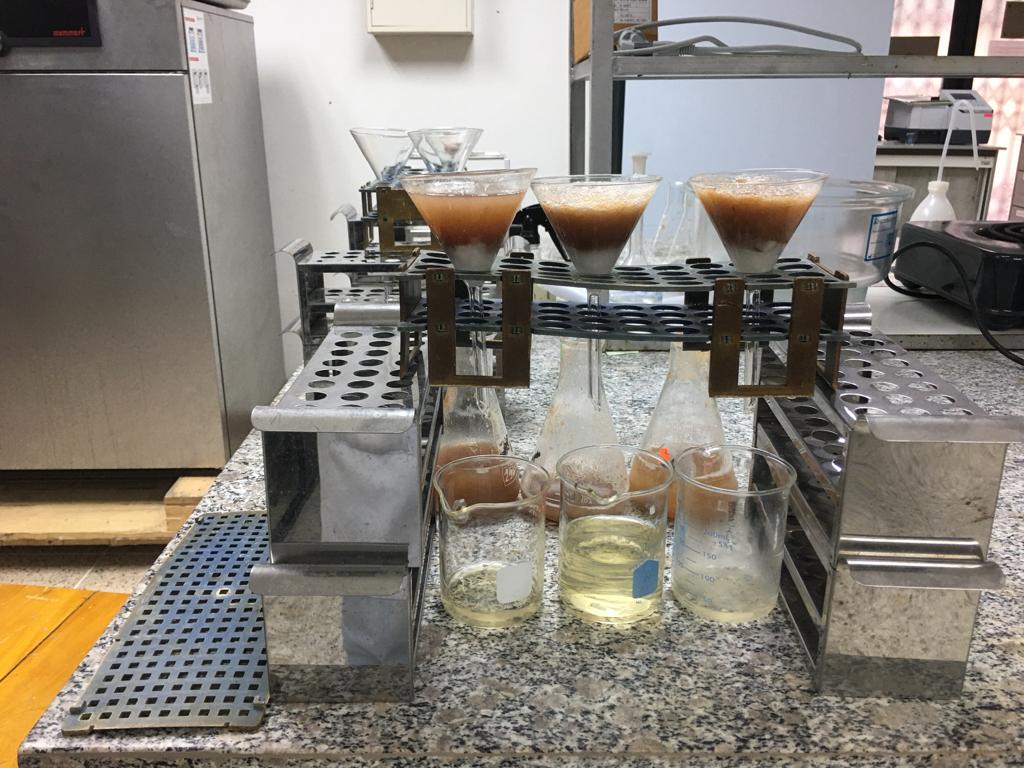 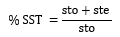 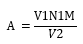 INEN, 380,1985
INEN, 381, 1985
INEN, 389, 1985
Densidad relativa (g/ml)
Calidad Microbiológica (UFC/mL)
Análisis sensorial
Pérdida de peso (%)
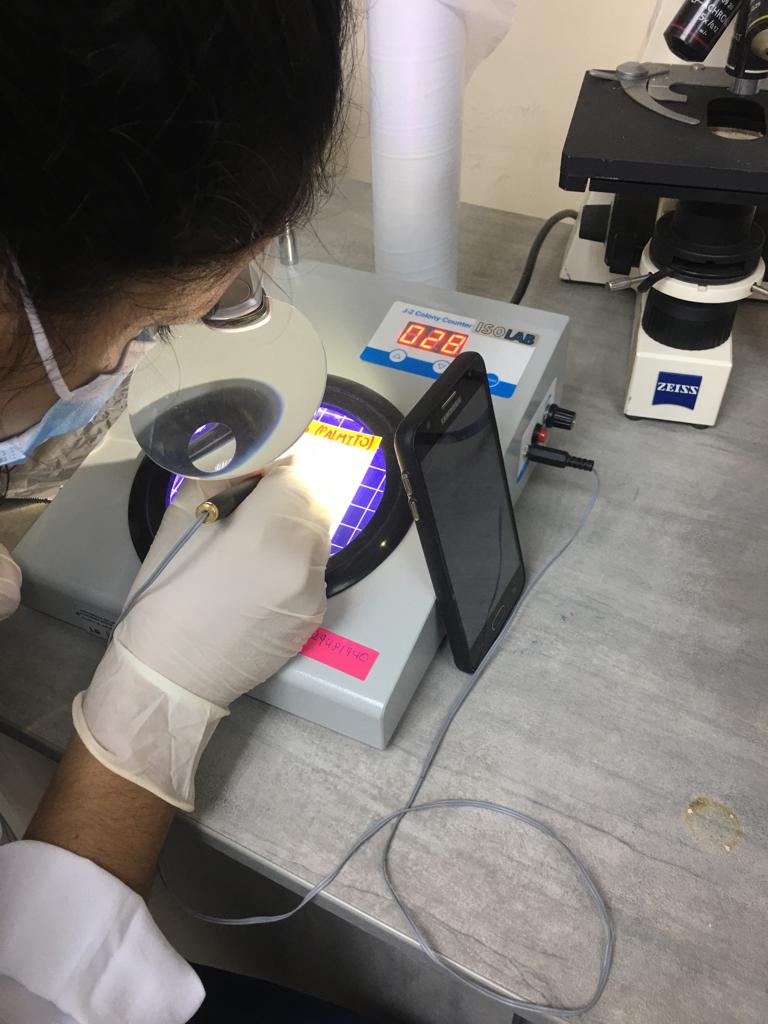 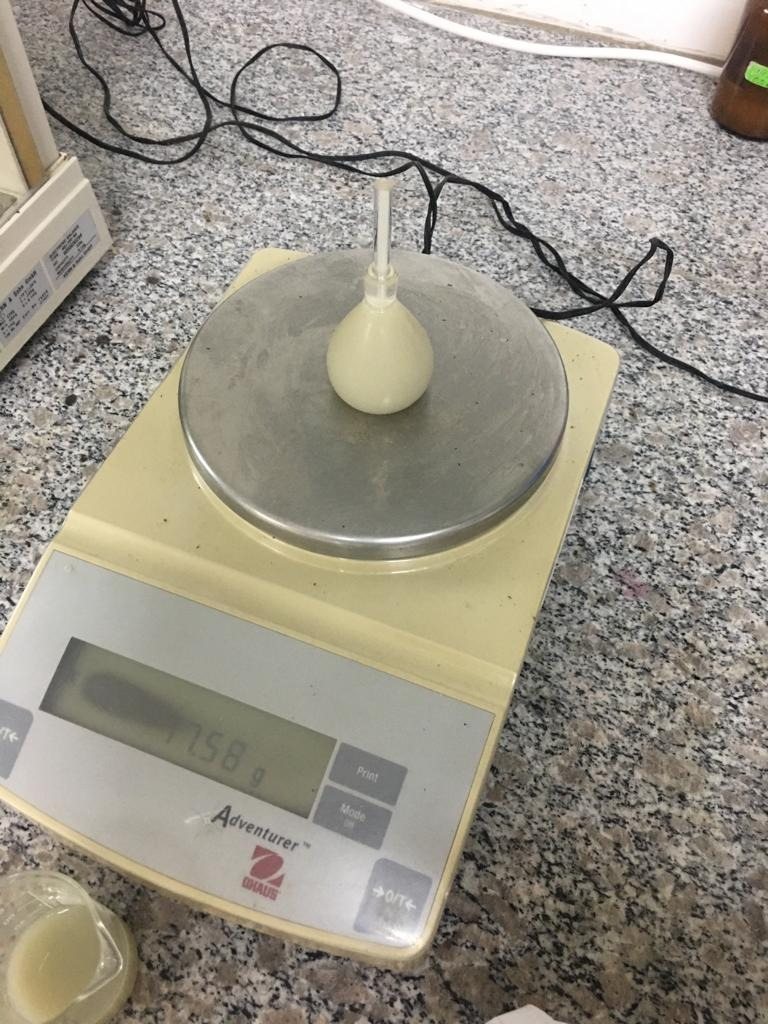 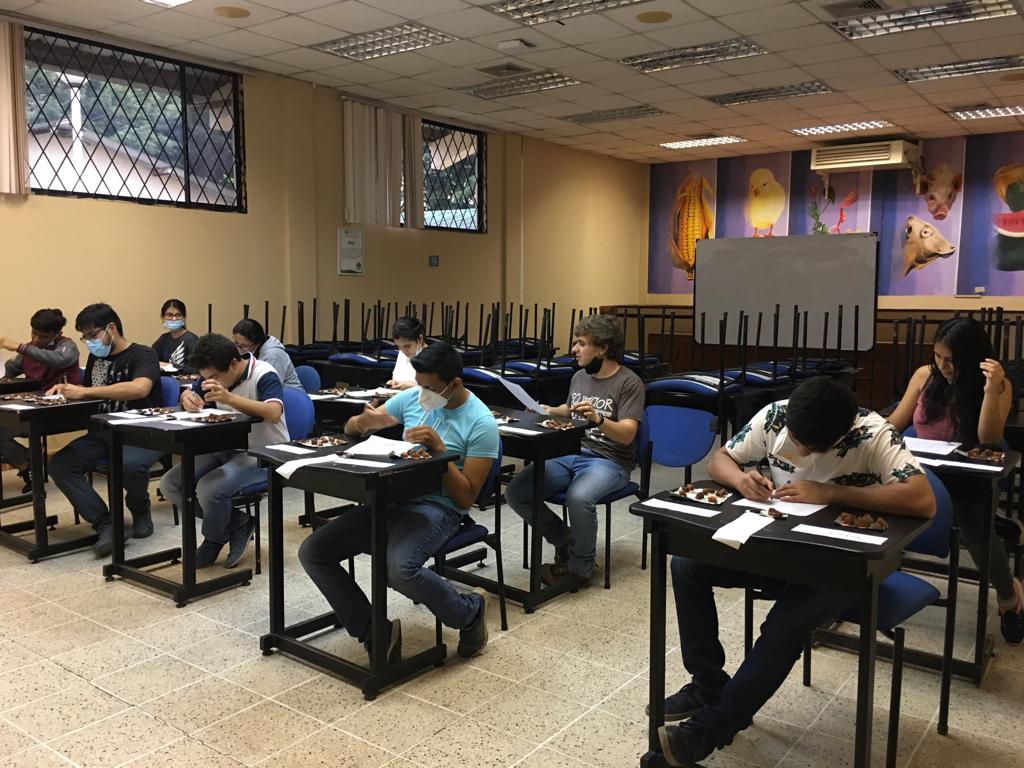 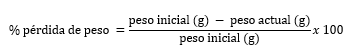 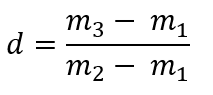 INEN, 391, 1985
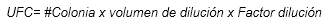 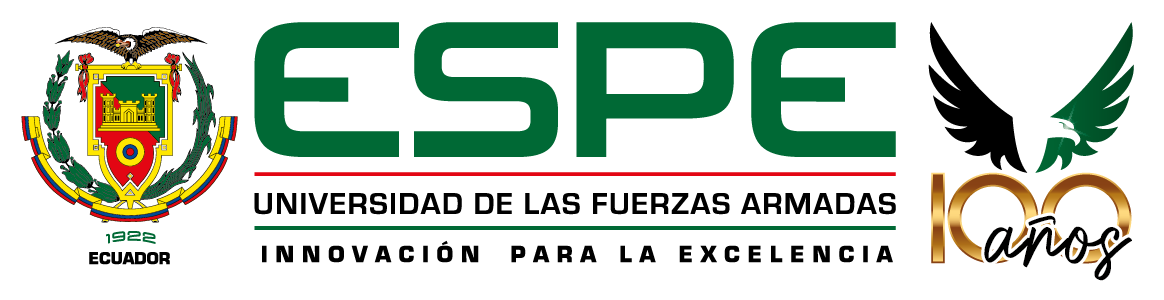 Resultados y Discusiones
Caracterización fisicoquímica del mucilago de palmito sin fermentar y fermentado
INAEXPO S.A., 2019
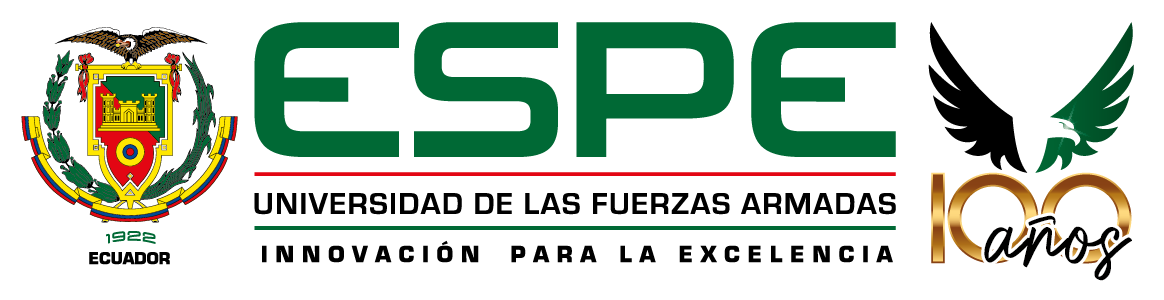 Identificación de las bacterias acido lácticas
Árbol filogenético de secuencias 16S ARNr de las bacterias ácido lácticas
Pruebas microbiológicas
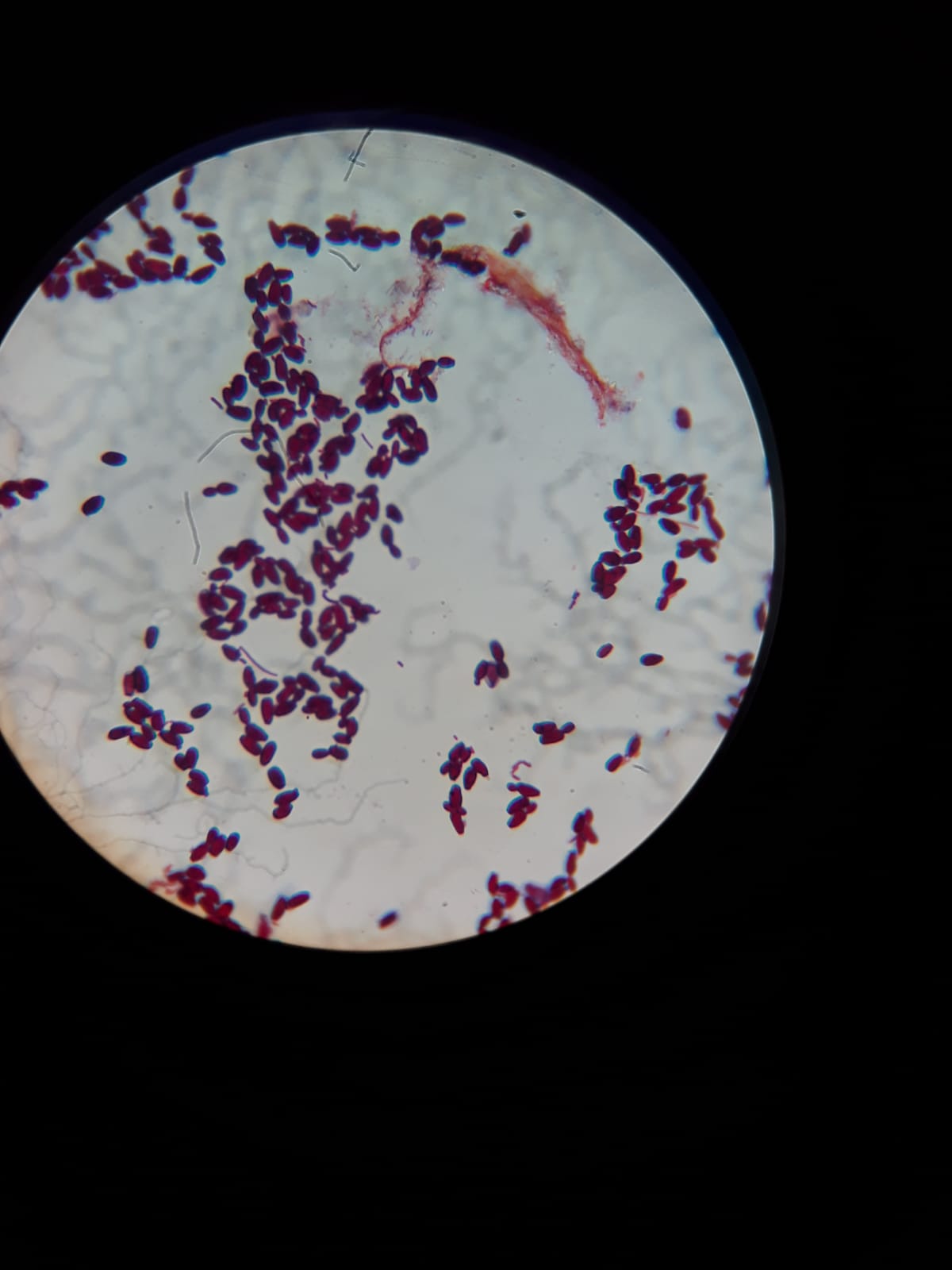 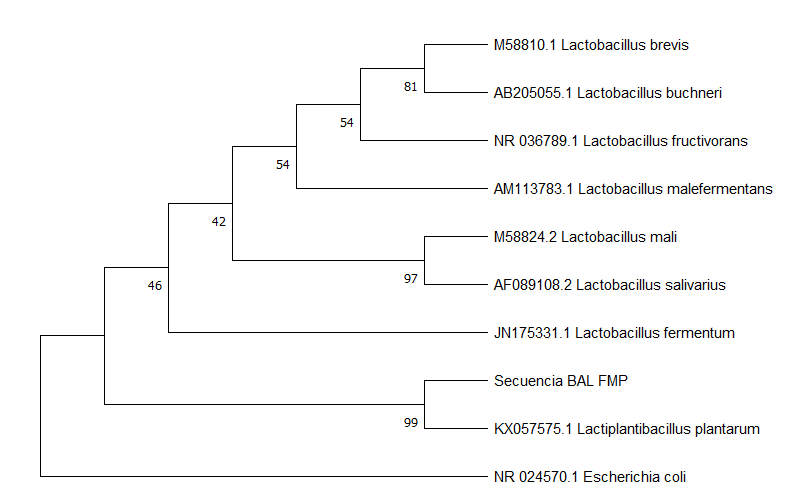 Gram positivo Bacilo Catalasa negativa
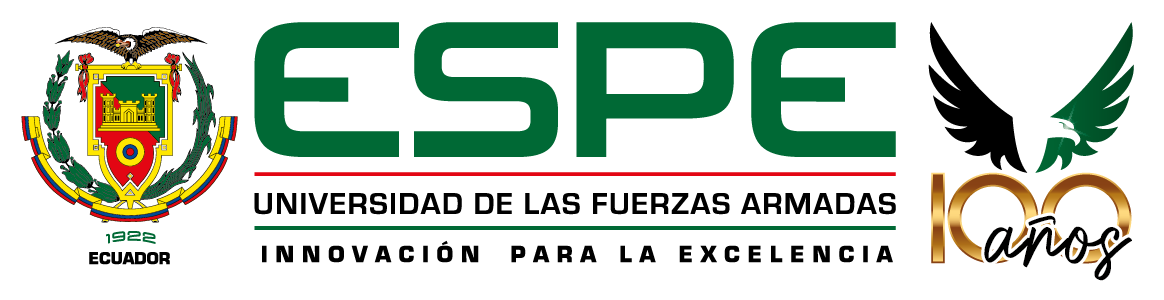 FACTORES
FACTOR A (Atmosferas)
pH
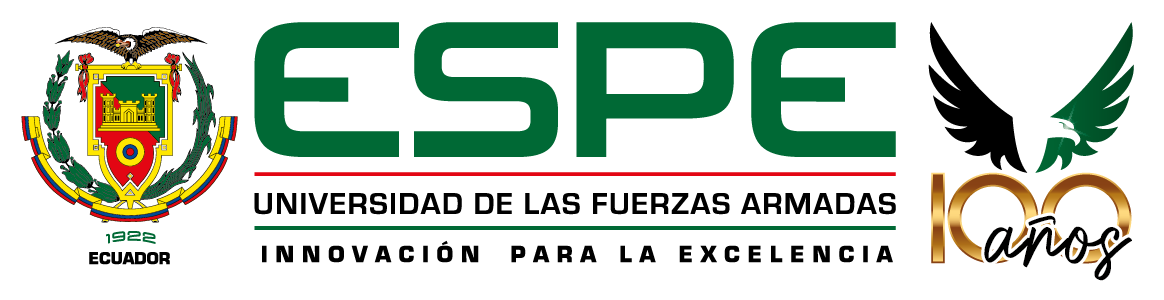 FACTORES
Acidez titulable (g acido málico/100g)
FACTOR A (Atmosferas)
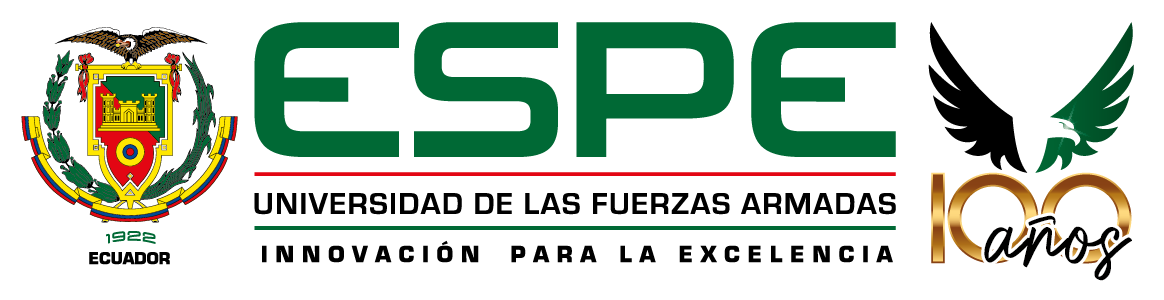 FACTOR A (Atmosferas)
Sólidos solubles (°Bx)
Pérdida de peso (%)
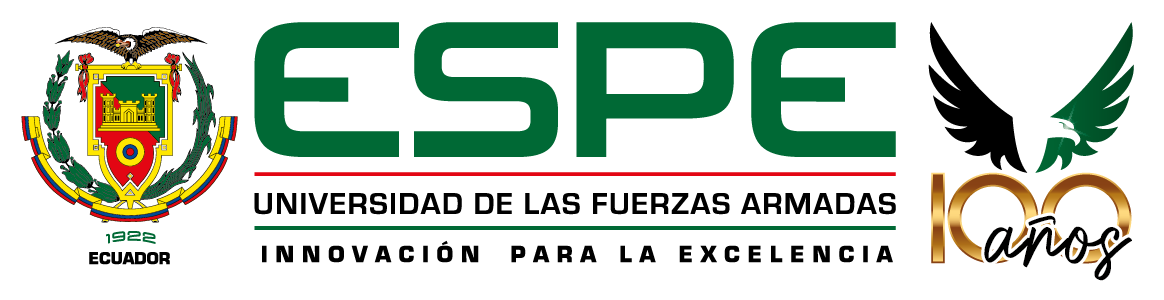 FACTOR B (Recubrimiento + BAL)
pH
Acidez titulable (g acido málico/100g)
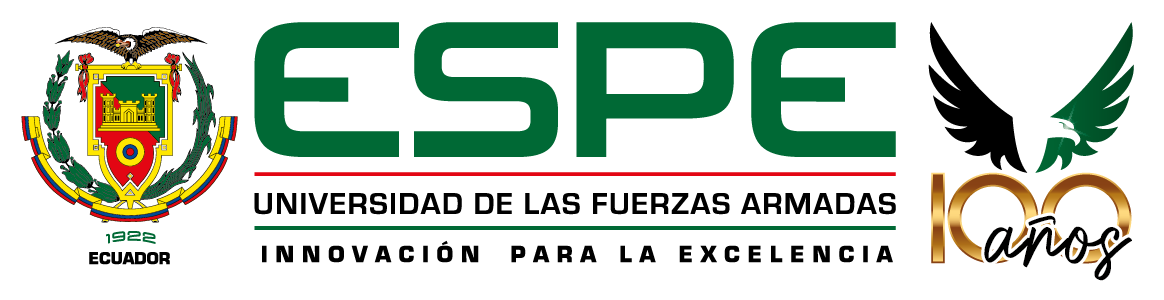 FACTOR B (Recubrimiento + BAL)
Sólidos solubles (°Bx)
Pérdida de peso (%)
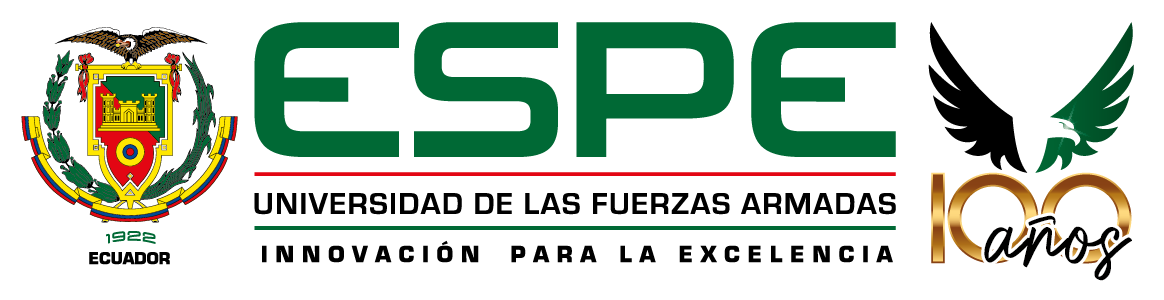 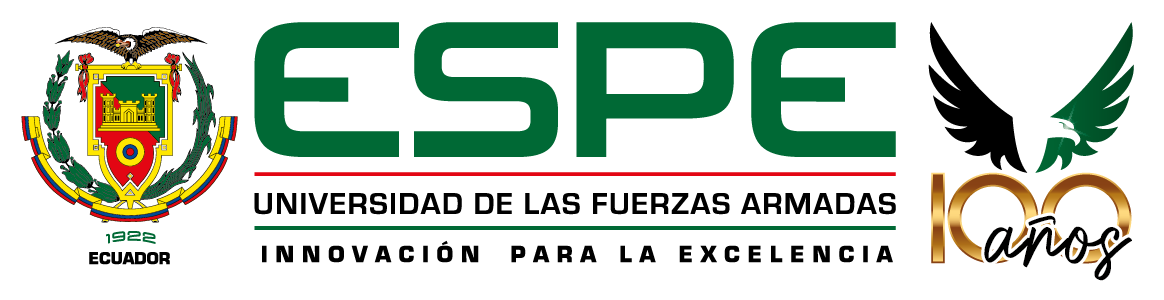 Grafico de componentes principales
Interacción A*B (Atmósfera + (Recubrimiento + BAL))
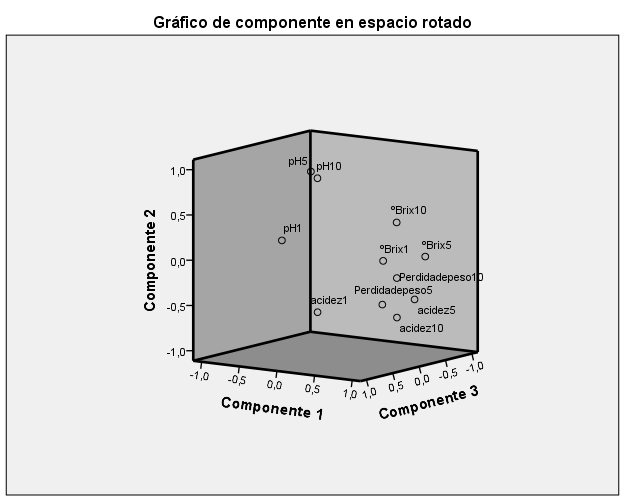 Matriz de correlación
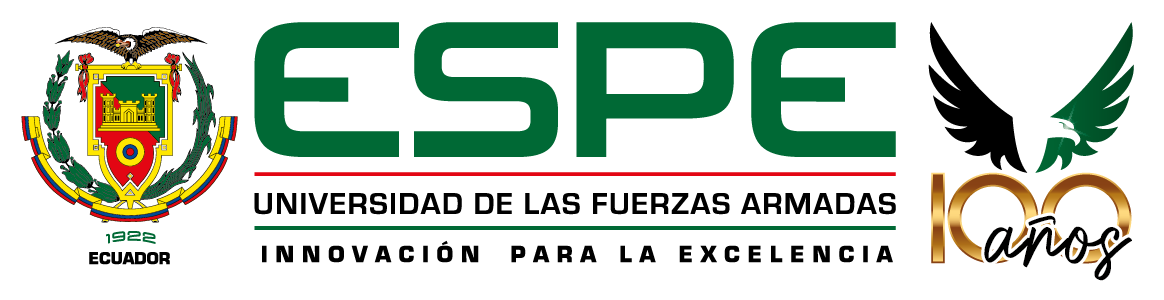 (Suarez, 2011)
Interacción A*B (Atmósfera + (Recubrimiento + BAL))
Acidez titulable (g acido málico/100g)
pH
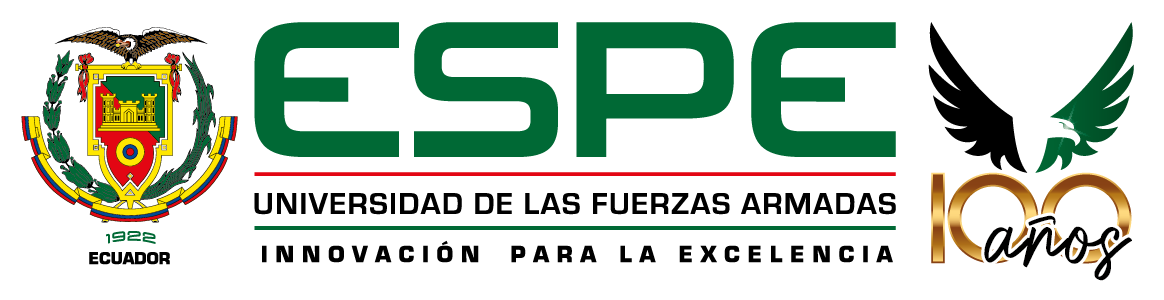 Interacción A*B (Atmósfera + (Recubrimiento + BAL))
Pérdida de peso (%)
Sólidos solubles (°Bx)
Promedios: pH= 3,09; acidez = 0,0025 g ácido málico/100g (2,5 %) y SS= 10,24 º Brix
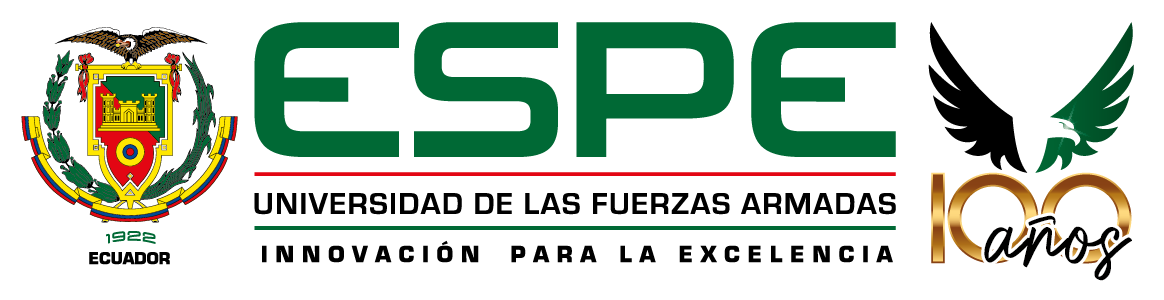 Recuento de bacterias
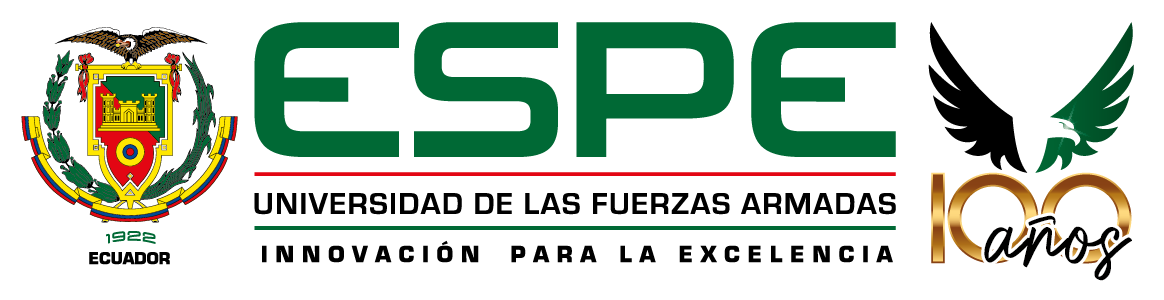 Análisis organolépticos
Refrigeración + (Polímero de almidón + BAL)
Refrigeración + (Polímero de almidón + BAL)
0 UFC
0 UFC
Refrigeración + (Cera de abeja+ BAL)
Temperatura ambiente + (Polímero de almidón + BAL)
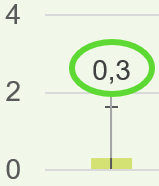 0 UFC
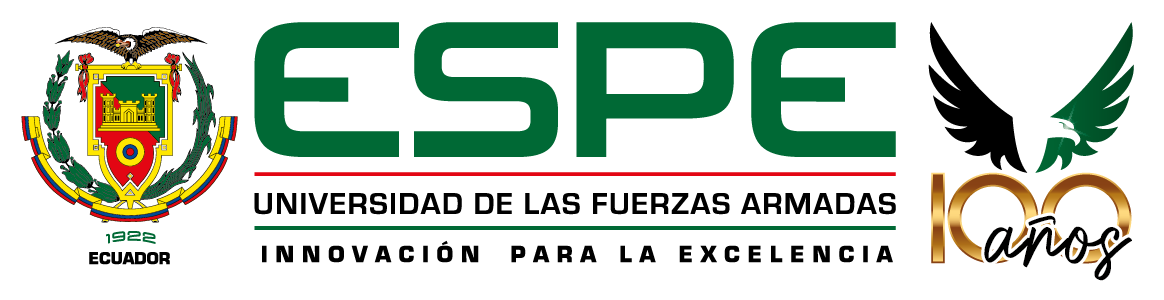 Conclusiones y Recomendaciones
Conclusiones
ATMÓSFERAS
MUCILAGO DE PALMITO ANTES Y DESPUÉS

  







BAL
Se acepta la hipótesis alternativa, las atmosferas influyen en las variables estudiadas.
pH= 5,93 -> 3,75
acidez titulable= 0,00072 -> 0,0056 g ácido oxálico/ 1L  
Sólidos solubles= 5 -> 3,5 ºBx  
densidad relativa= 1,0246 -> 1,0132
población bacteriana 65x10^6 UFC
Mohos y Levaduras = 173x10^3 UFC
El aumento de pH, la disminución de acidez, variación SS se encuentran relacionados con la madurez del fruto que continua aun después de haber sido cosechado.
FACTOR A
El % de pérdida de peso está relacionado con la deshidratación del borojó.
CARAC. E IDENT.
Lactiplantibacillus plantarum a94 grampositiva catalasa negativa
Las bajas temperaturas disminuyen la actividad enzimática, indirectamente el aumento de pH.
ATMÓSFERAS * RECUBRIMIENTOS
RECUBRIMIENTO + BAL
Se acepta la hipótesis alternativa, el tipo de recubrimiento más las bacterias (BAL) influyen en las variables evaluadas.
Se acepta la h(a), las interacciones entre factores influyen en las variables estudiadas.
INTERACCIÓN 
A*B
FACTOR B
Los recubrimientos poseen la característica de reducir el proceso metabólico de la fruta evitando así que la degradación.
Las cifras en cada parámetro químico del borojó cayeron dentro de los rangos óptimos establecidos.
Los mejores tratamientos son Refrigeración + (Polímero de almidón + BAL); Refrigeración + (Cera de carnauba + BAL); Temperatura ambiente + (Polímero de almidón + BAL) y Refrigeración + (Abeja + BAL) menor % de perdida de peso.
El recubrimiento de carnauba + BAL presentó una baja disminución de peso total. 
Los recubrimientos tienen una baja propiedad mecánica provocando una apariencia quebradiza.
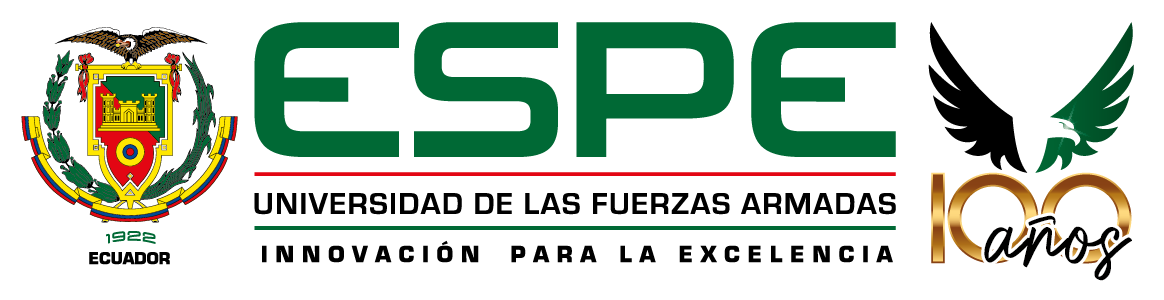 Recomendaciones
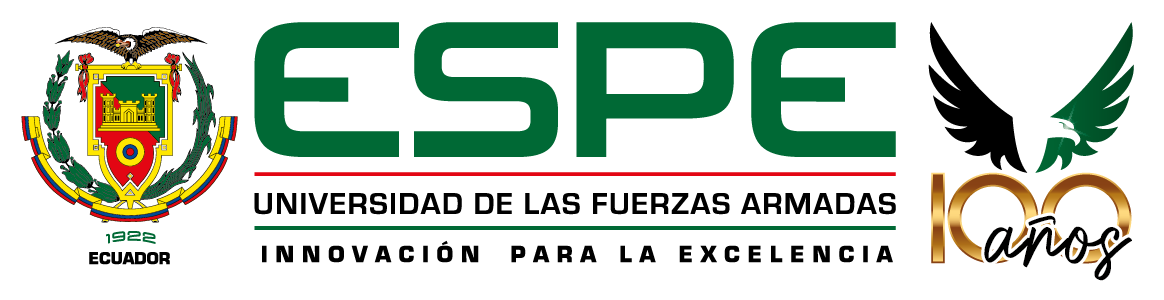 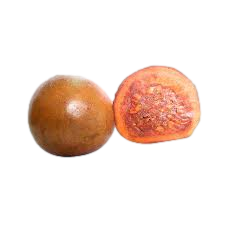 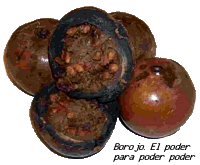 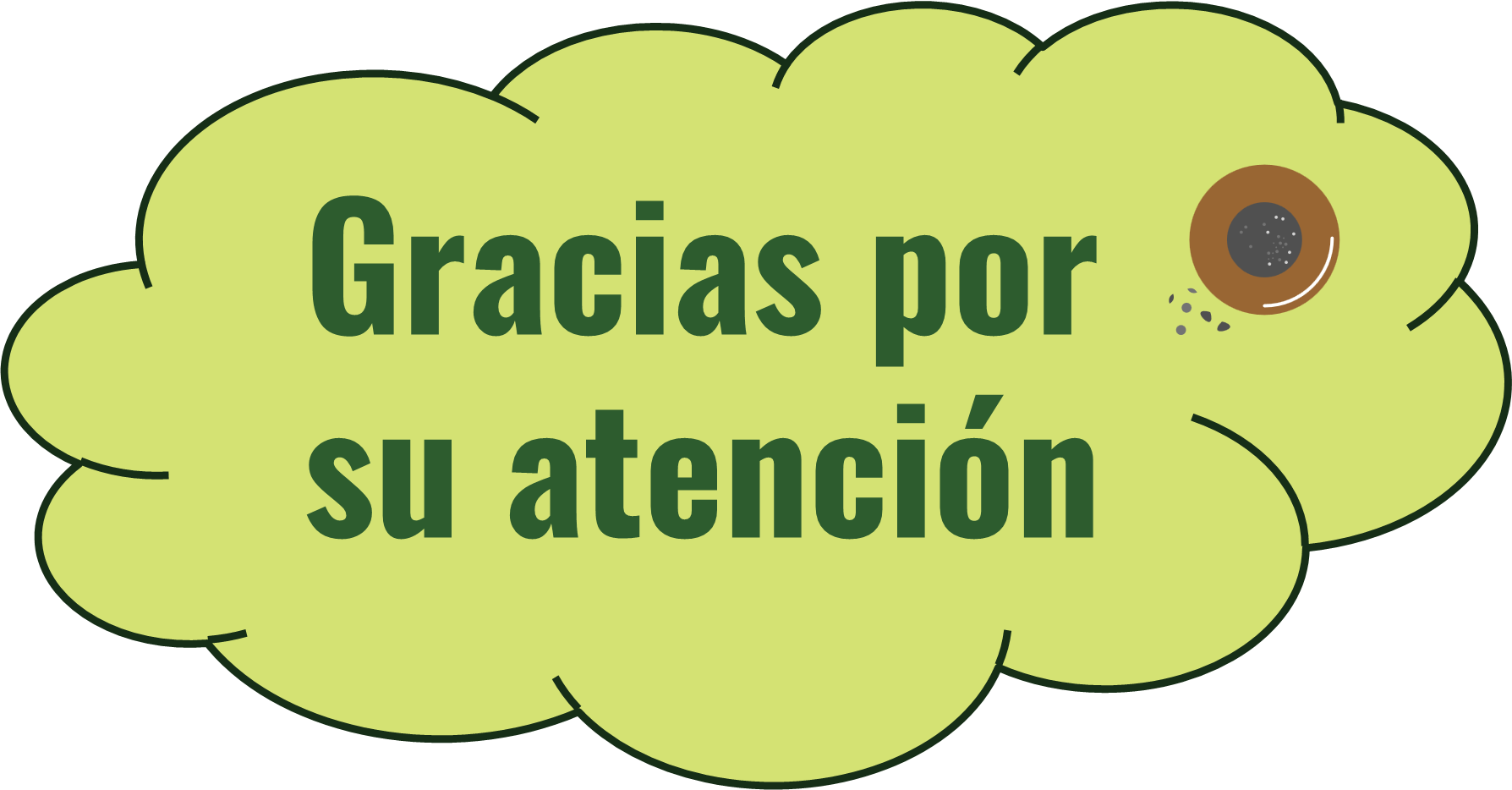